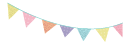 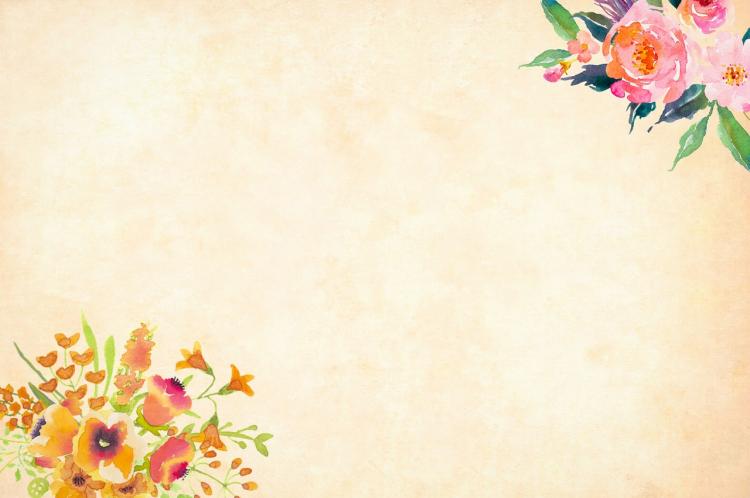 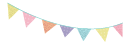 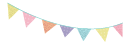 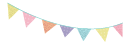 KHỞI ĐỘNG
5/18/2025
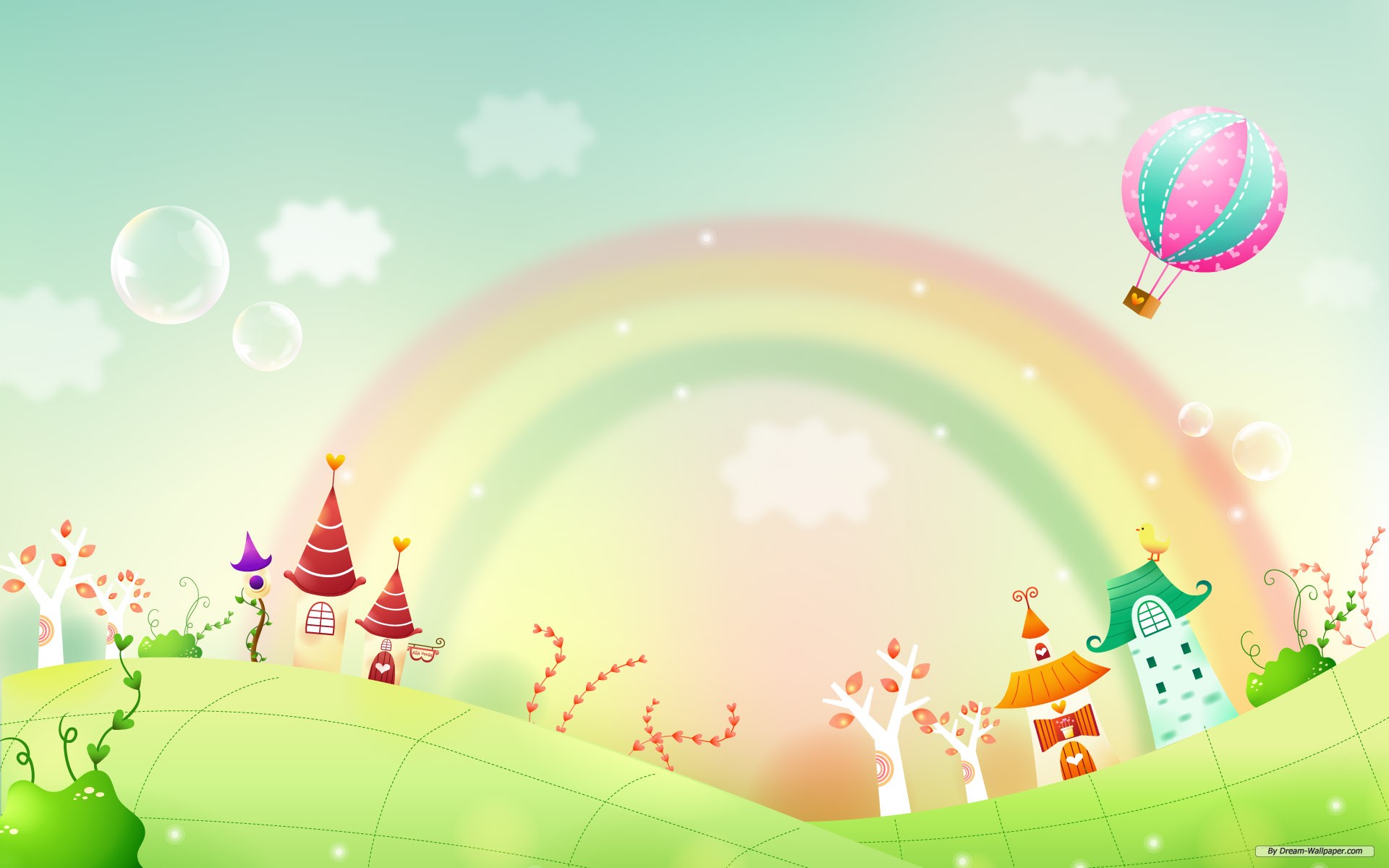 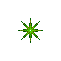 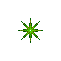 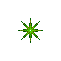 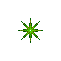 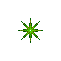 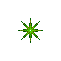 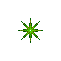 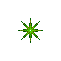 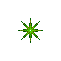 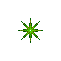 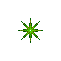 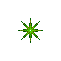 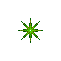 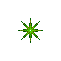 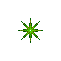 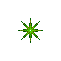 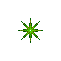 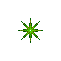 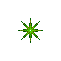 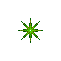 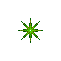 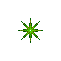 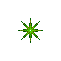 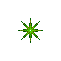 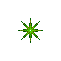 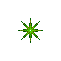 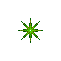 CÂU HỎI
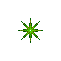 YÊU CẦU
YÊU CẦU
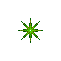 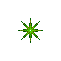 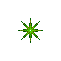 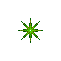 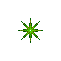 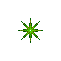 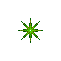 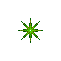 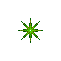 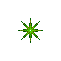 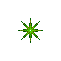 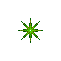 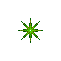 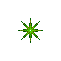 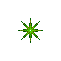 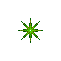 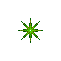 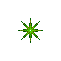 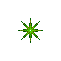 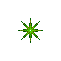 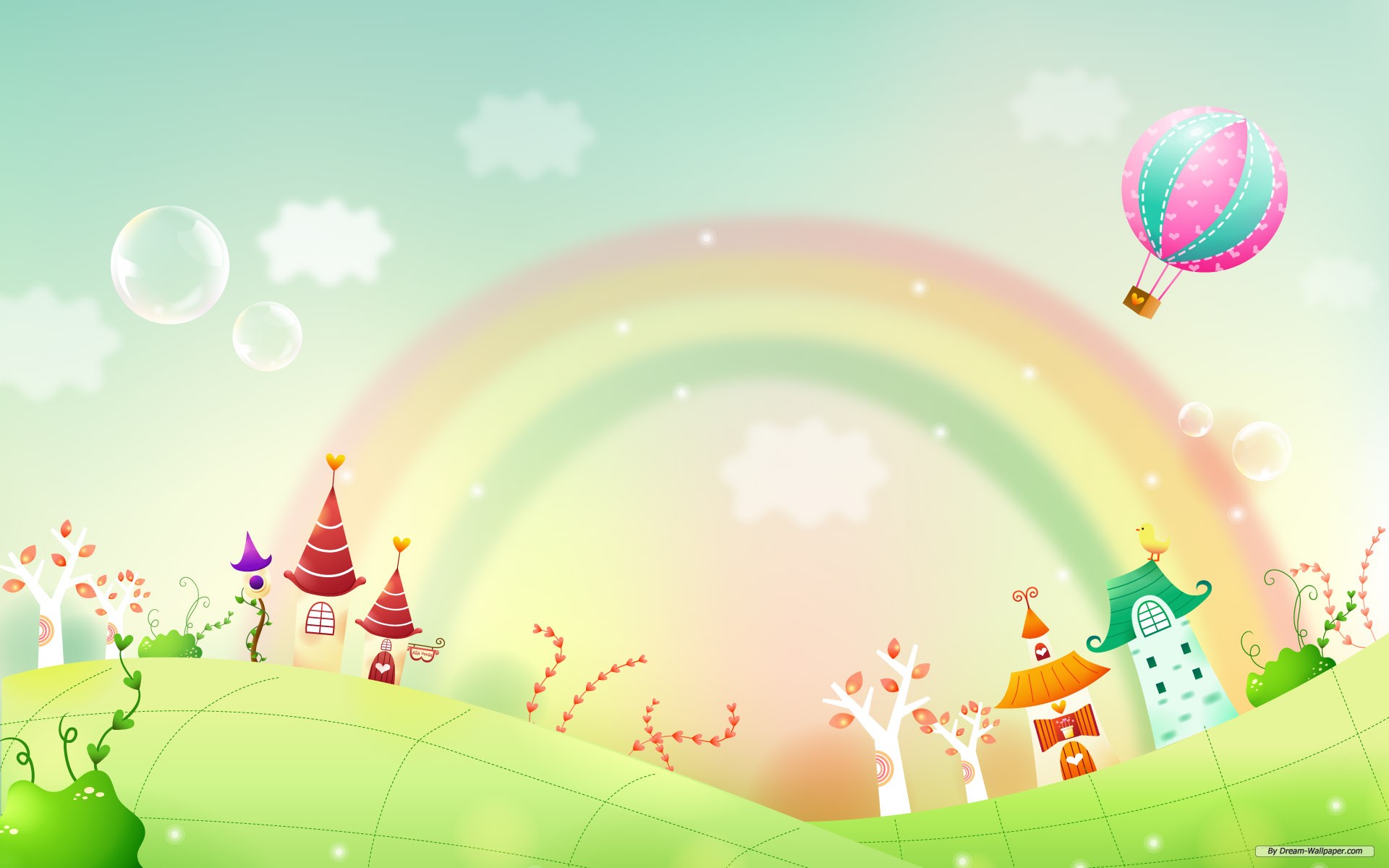 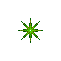 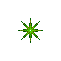 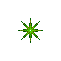 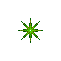 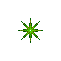 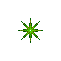 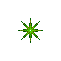 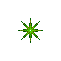 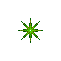 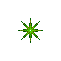 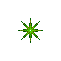 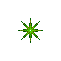 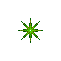 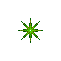 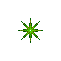 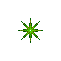 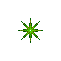 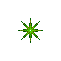 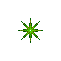 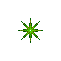 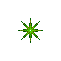 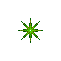 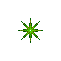 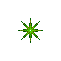 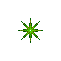 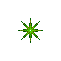 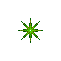 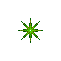 CÂU HỎI
YÊU CẦU
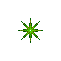 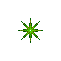 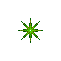 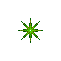 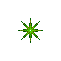 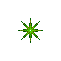 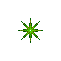 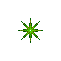 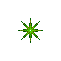 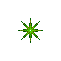 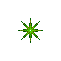 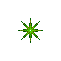 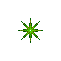 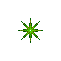 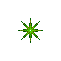 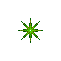 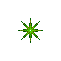 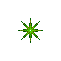 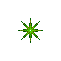 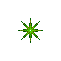 CÂU HỎI
Trong bài hát vừa rồi có 1 động tác chúng ta đã học ở bài hôm trước đó là động tác nào?
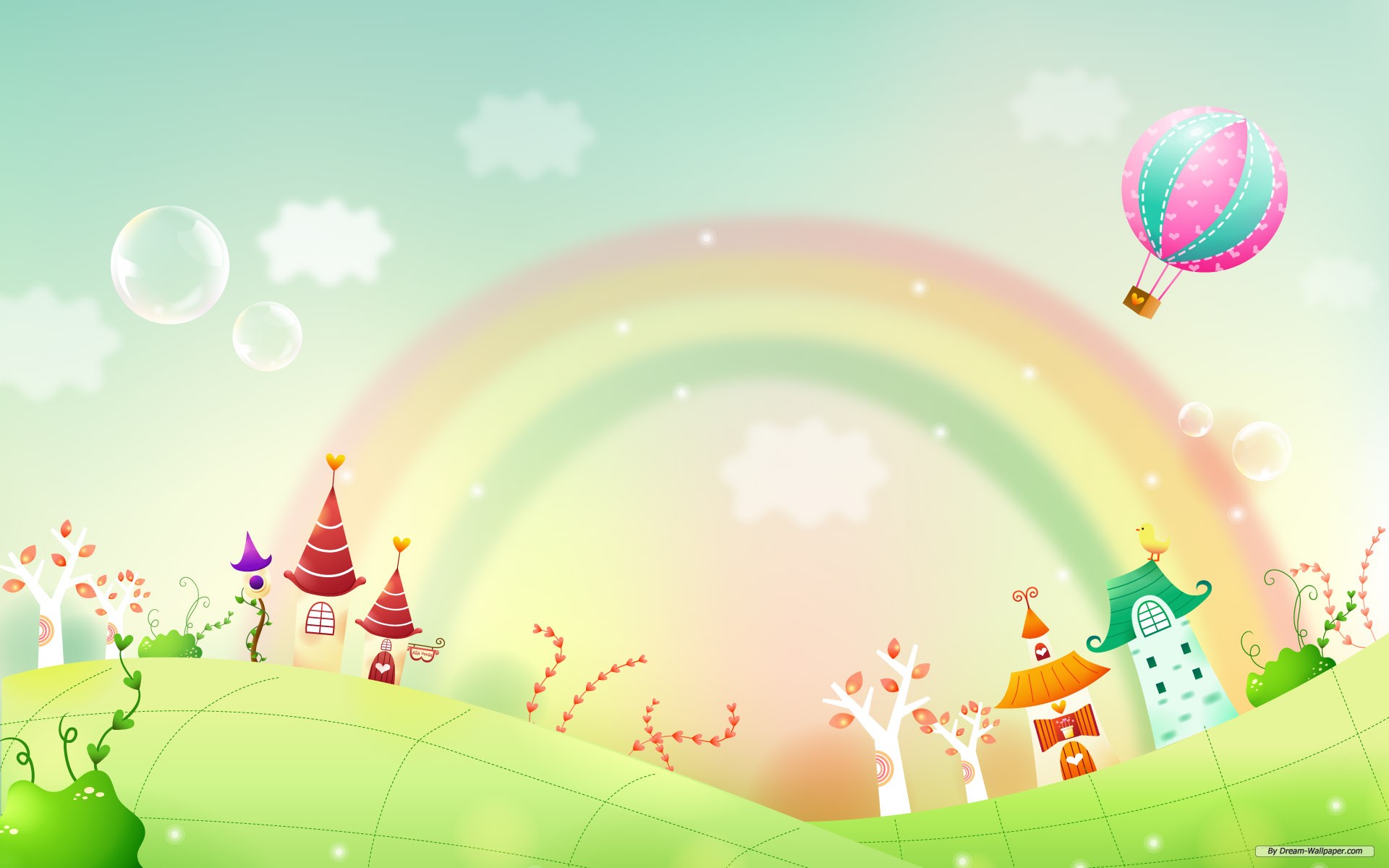 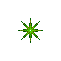 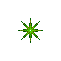 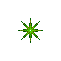 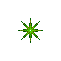 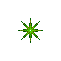 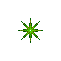 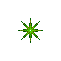 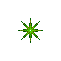 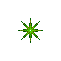 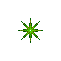 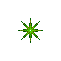 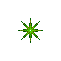 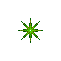 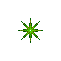 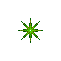 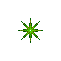 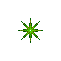 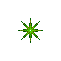 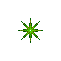 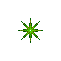 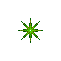 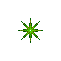 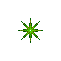 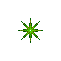 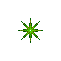 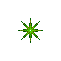 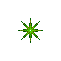 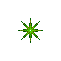 YÊU CẦU
YÊU CẦU
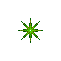 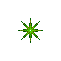 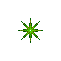 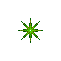 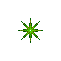 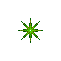 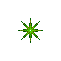 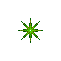 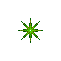 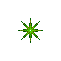 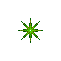 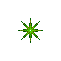 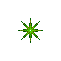 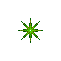 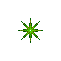 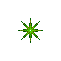 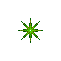 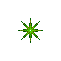 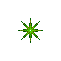 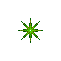 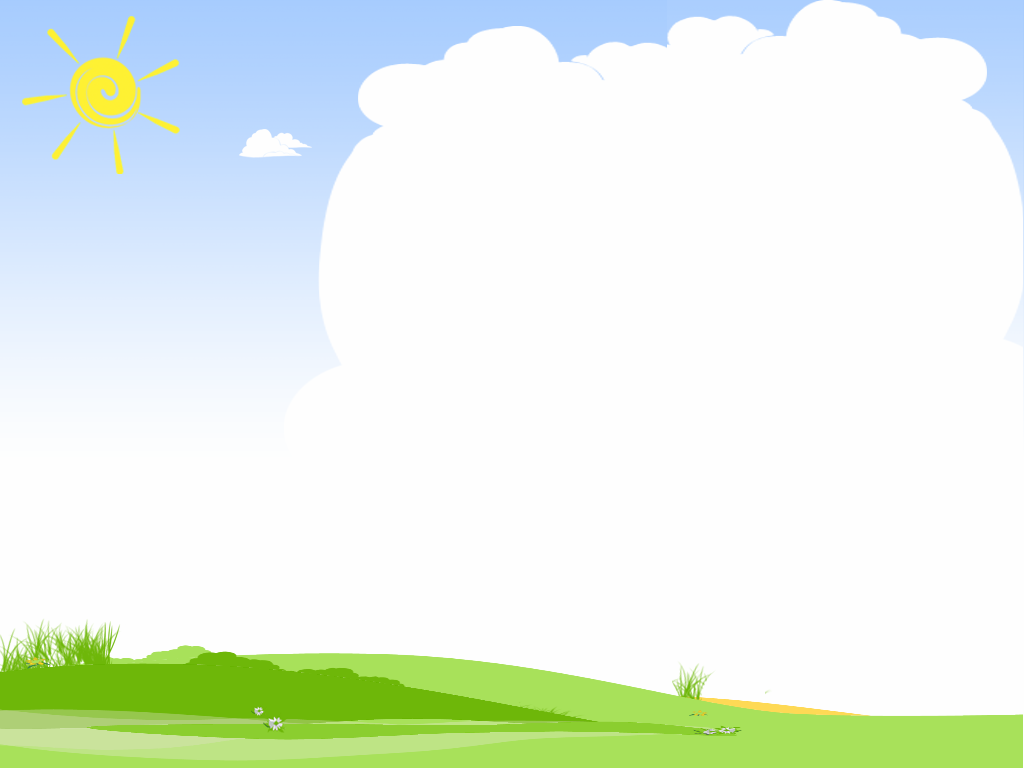 YÊU CẦU
- Em hãy lên thực hiện cách hít thở của mình cho cô và các bạn cùng xem?
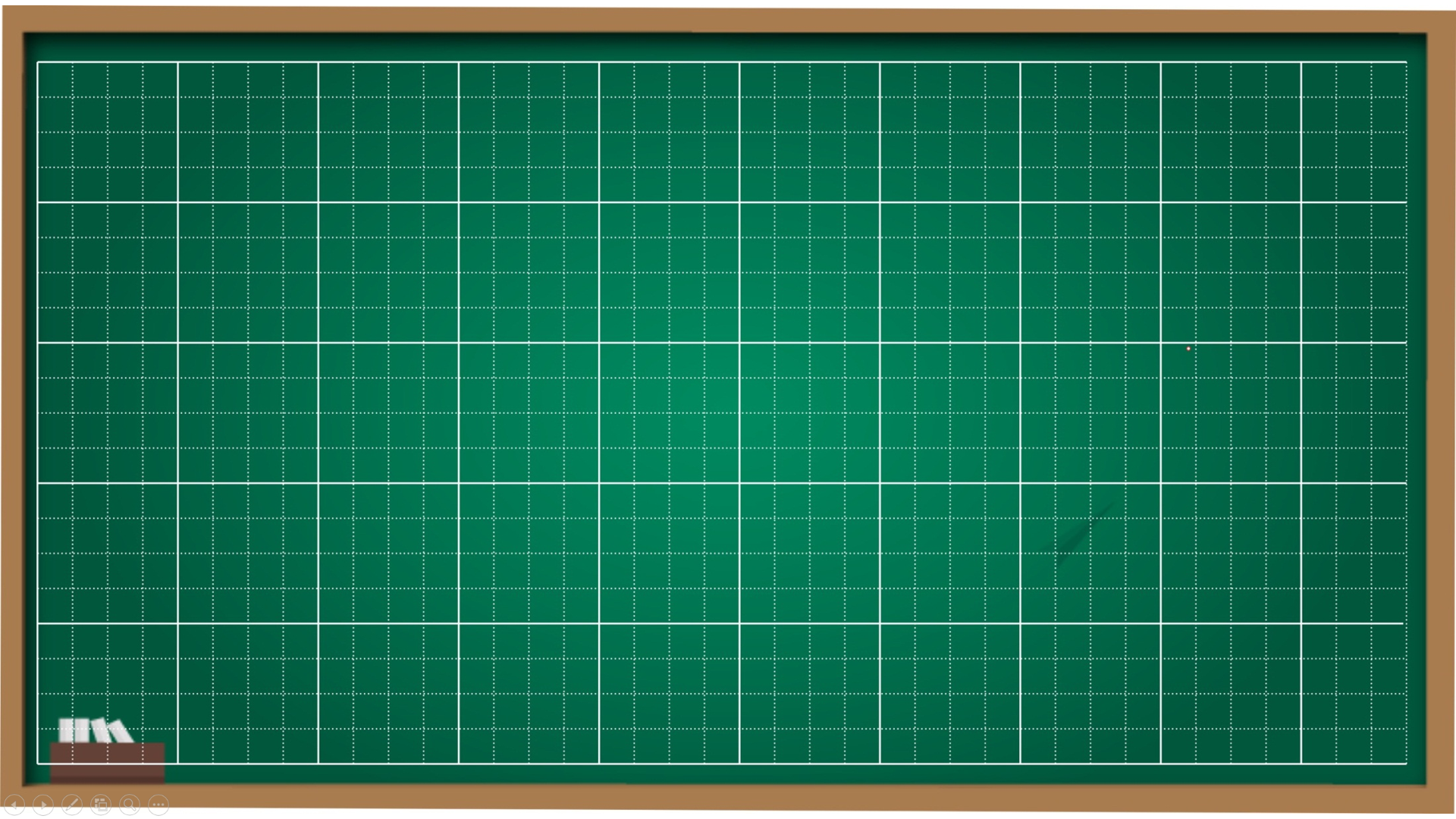 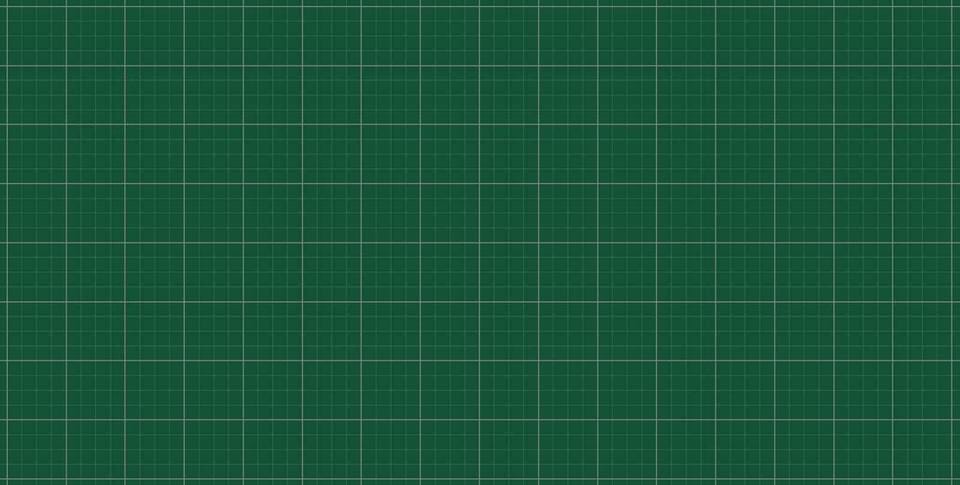 Tự nhiên và Xã hội
Bài 17: Bảo vệ cơ quan hô hấp (tiết 2)
SGK TRANG 98
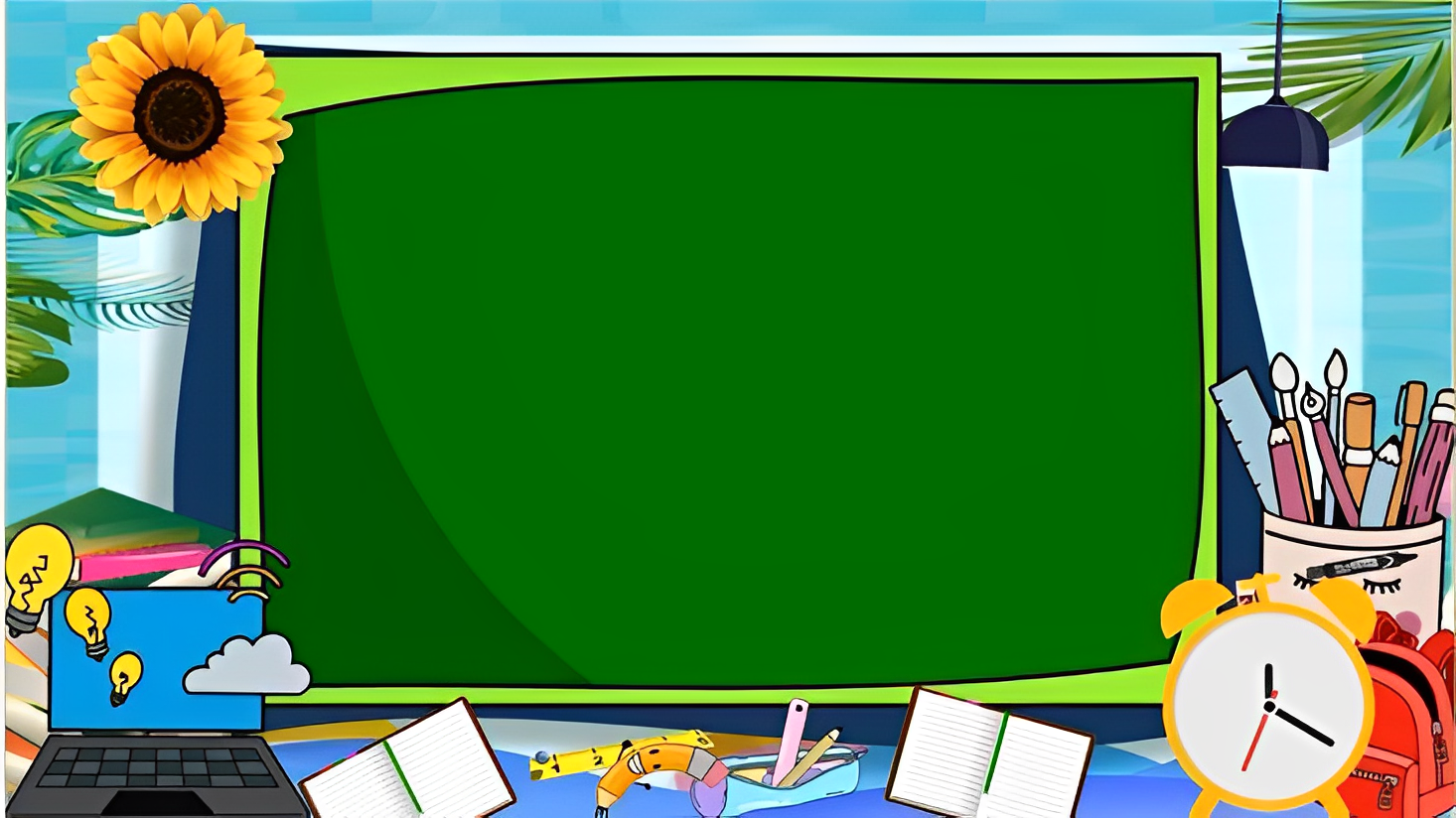 Hoạt động 3:
Nói về ích lợi của việc hít thở đúng cách
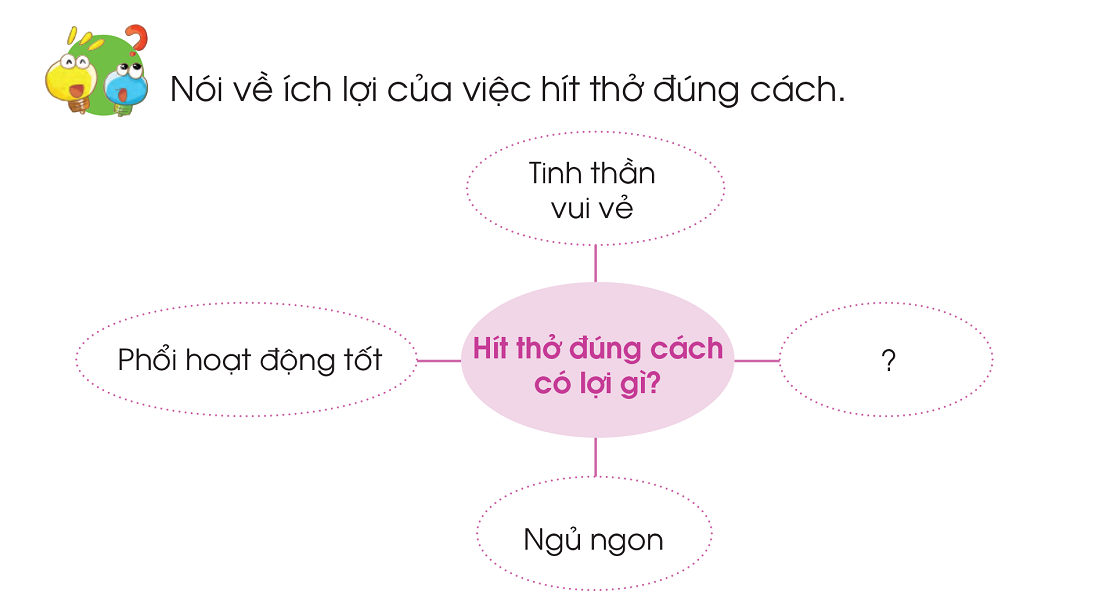 CHIA SẺ 
Ý KIẾN
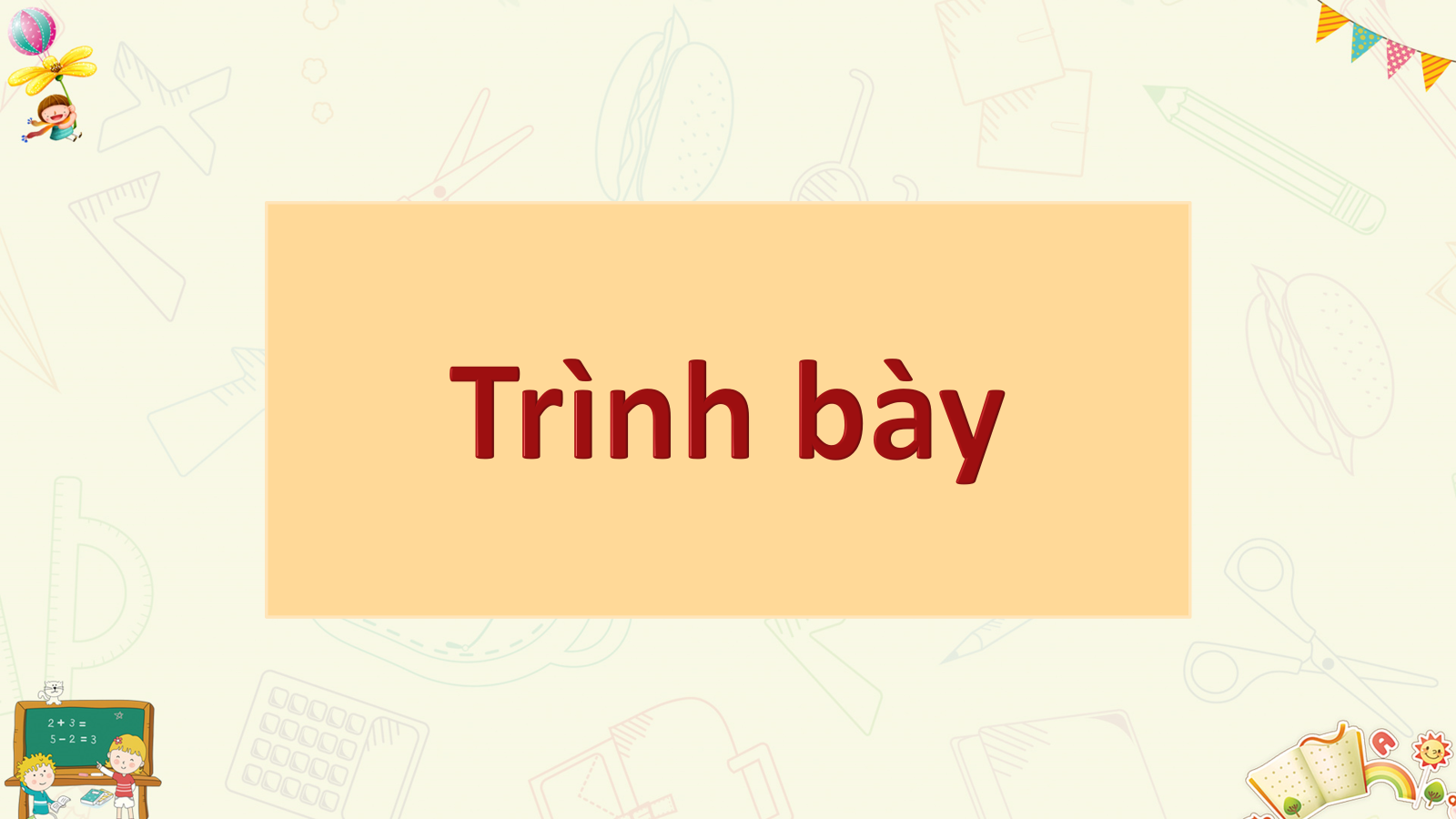 Tinh thần vui vẻ
…
Phổi hoạt động tốt
Hít thở đúng cách có lợi ích gì?
Kiểm soát được cảm xúc
Phổi hoạt động tốt
Đào thải độc tố cơ thể ra ngoài
Ngủ ngon
Tốt cho hệ tiêu hóa
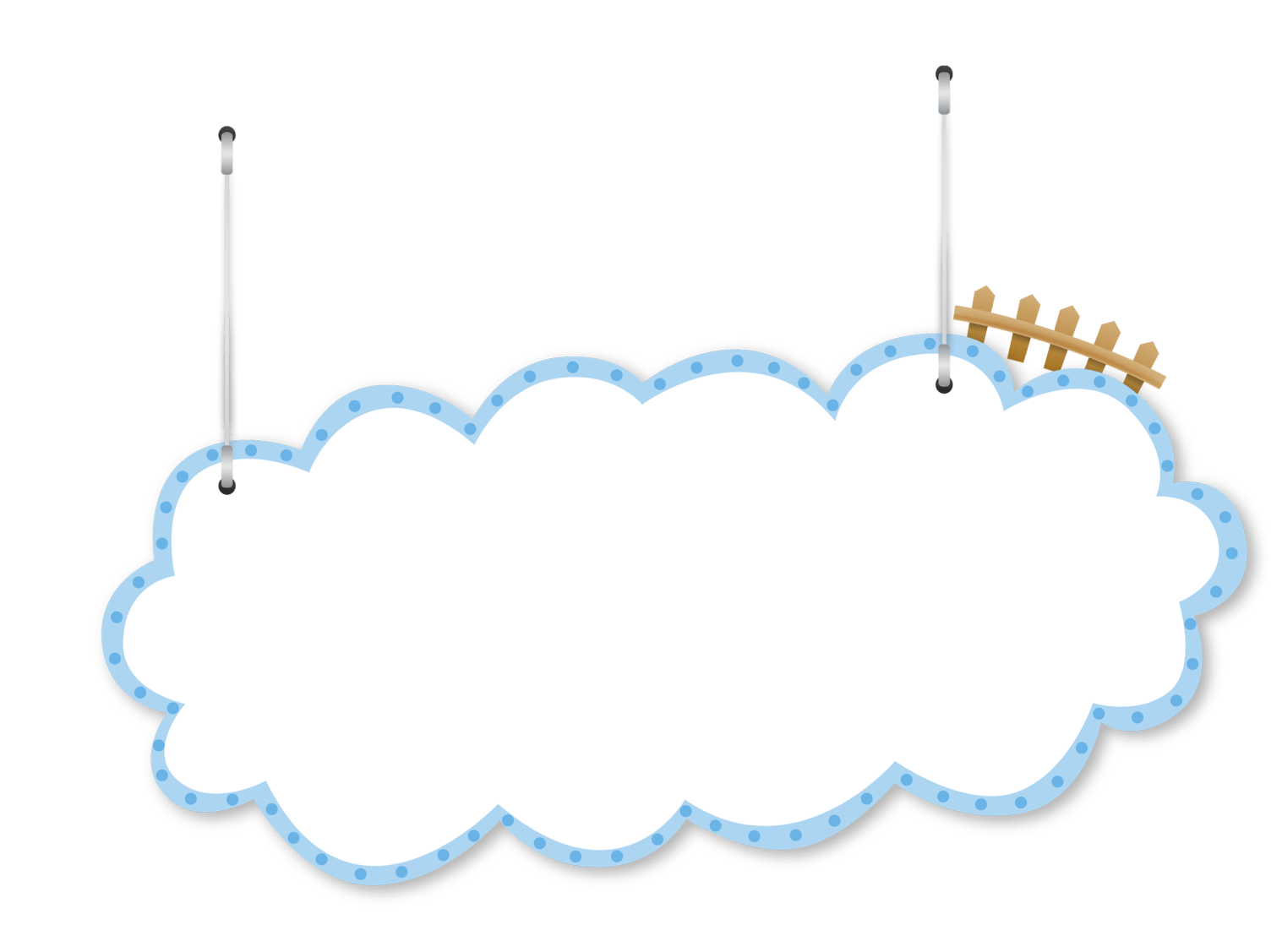 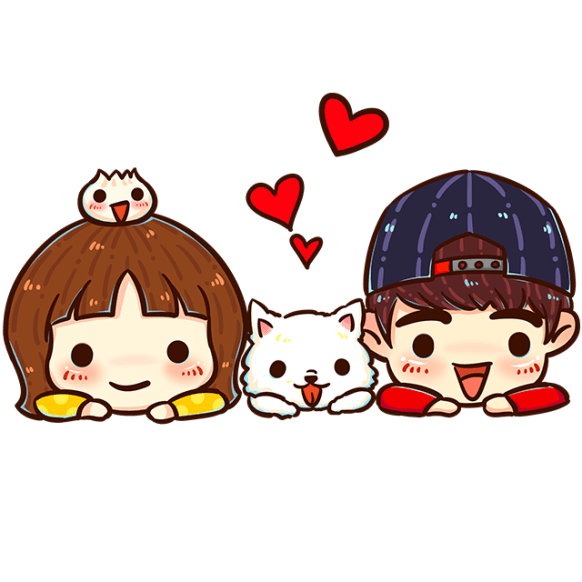 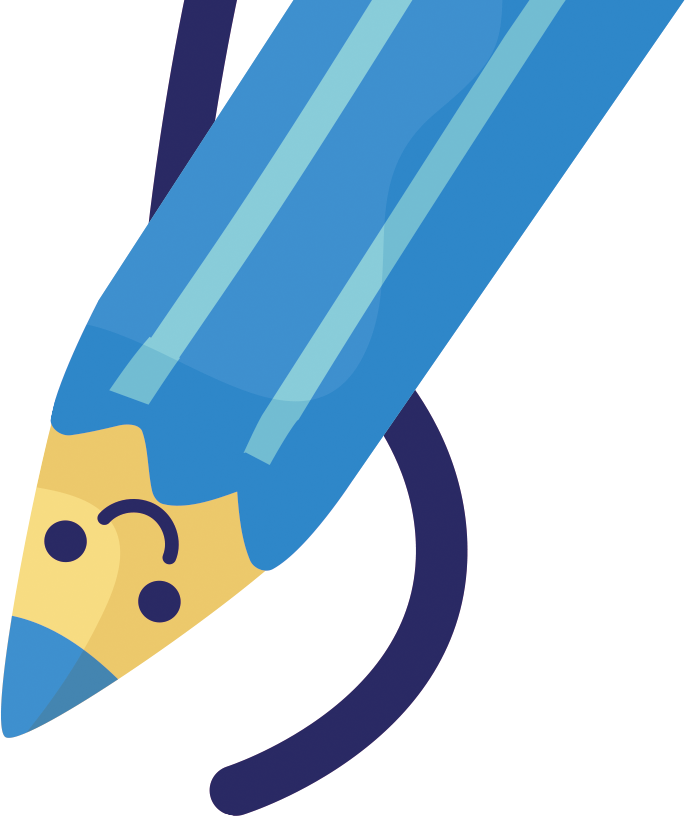 KHÁM PHÁ KIẾN THỨC MỚI
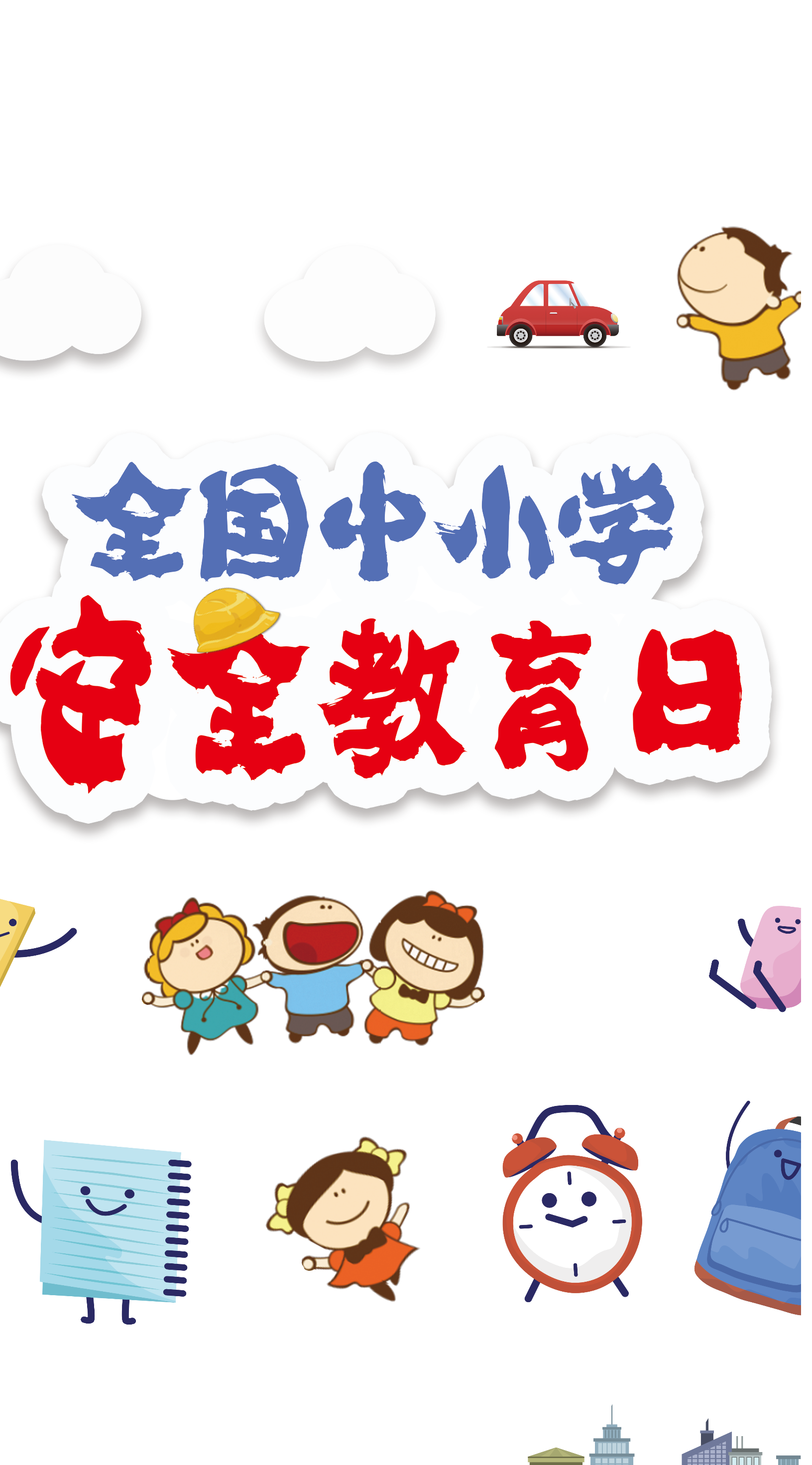 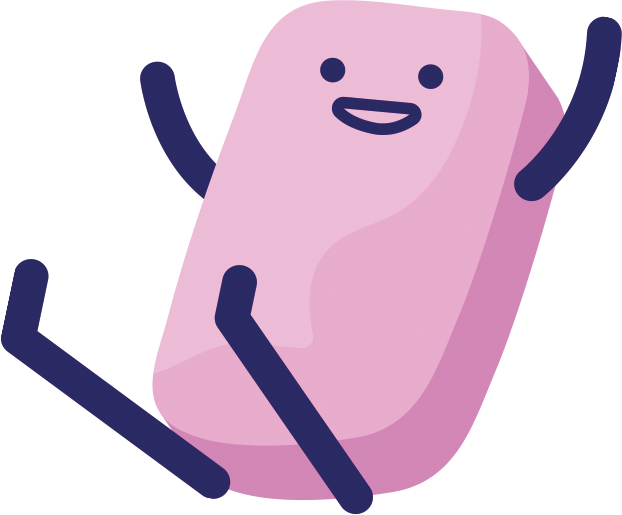 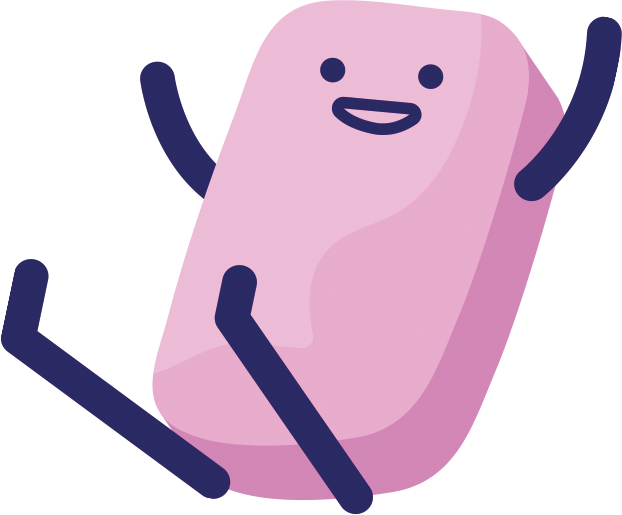 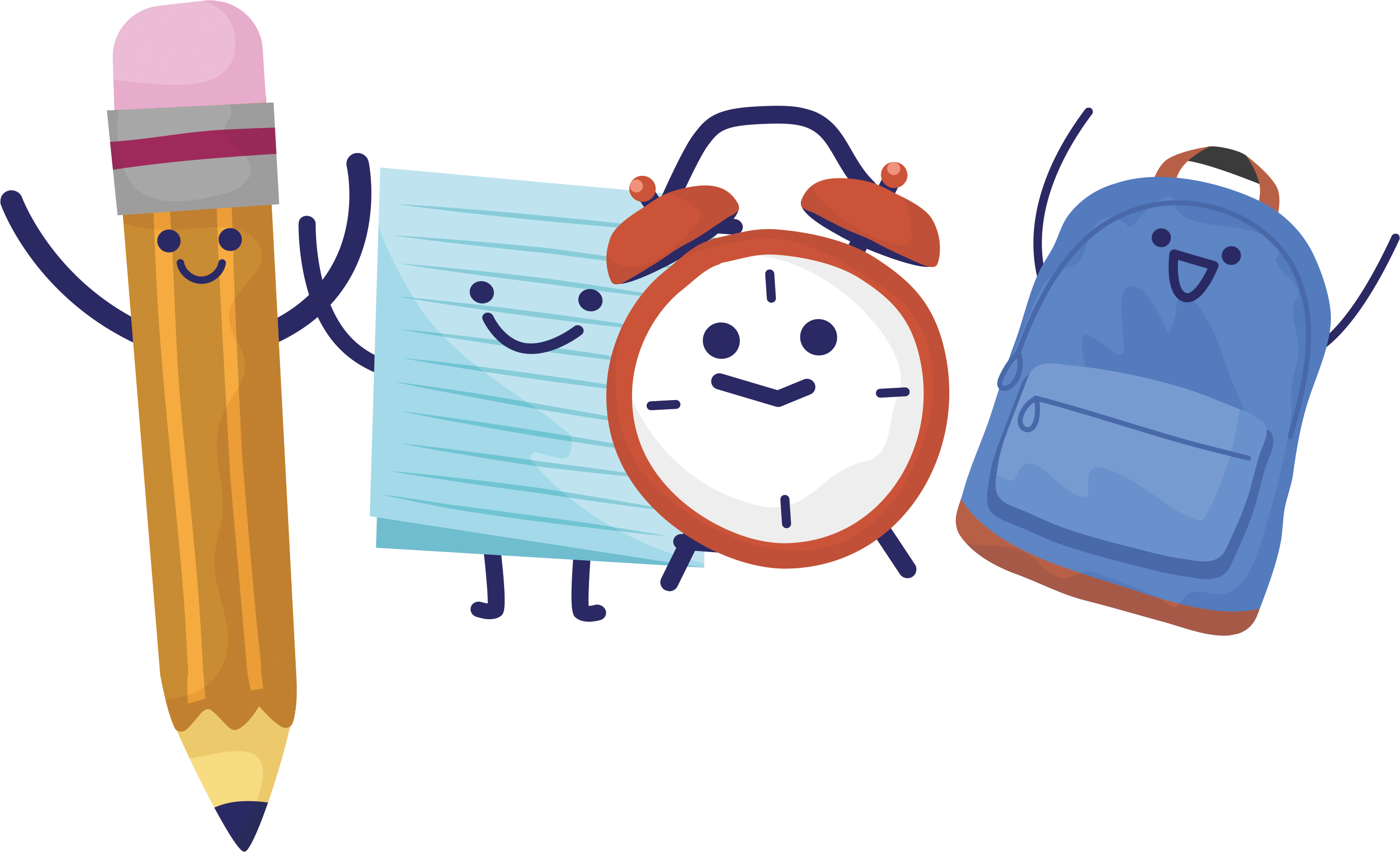 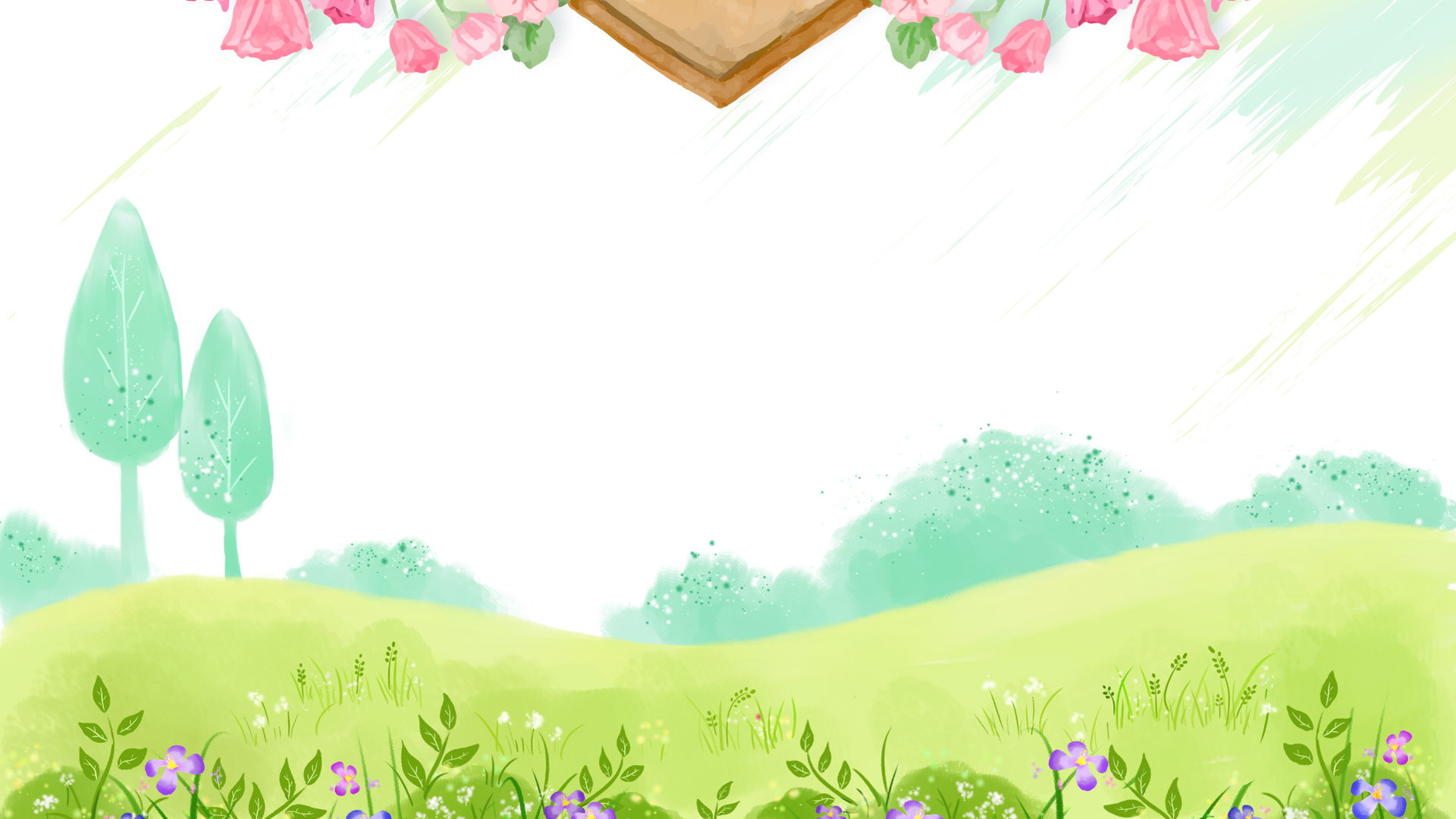 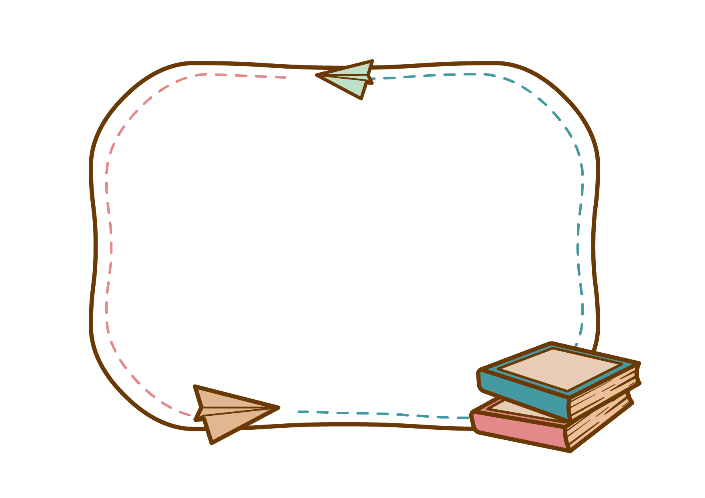 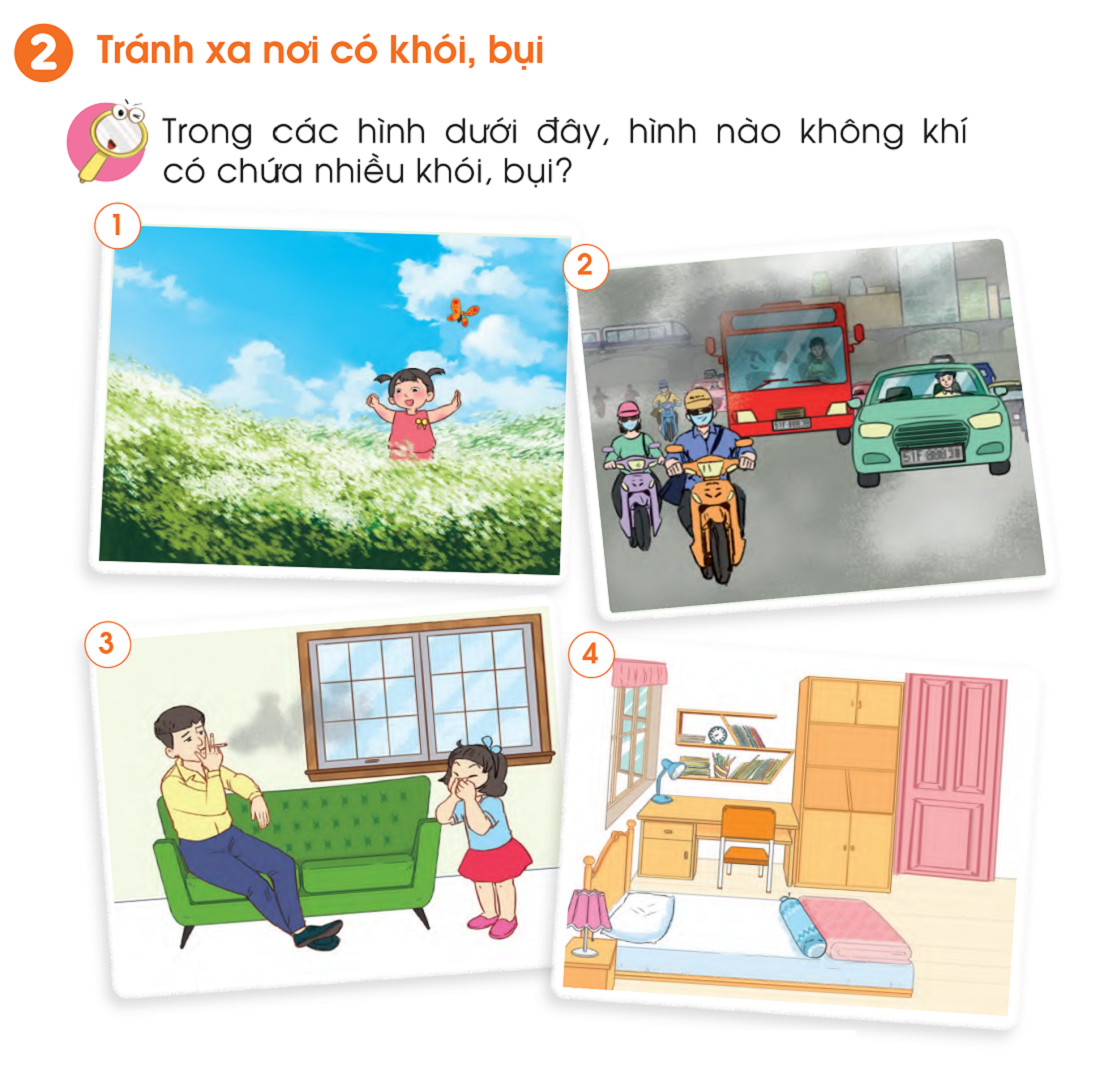 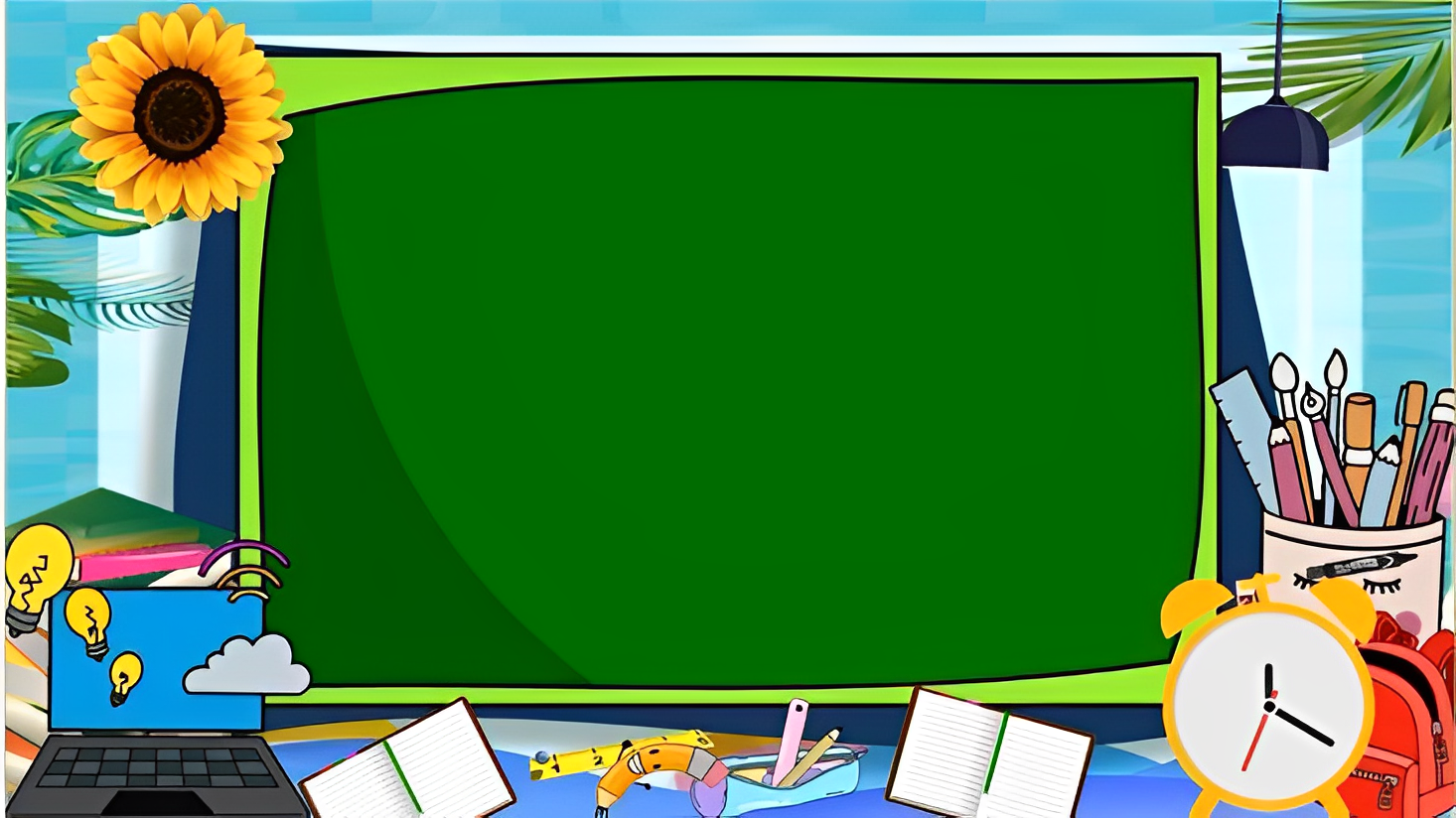 Hoạt động 4:
Tìm hiểu tác hại của khói bụi đối với cơ quan hô hấp
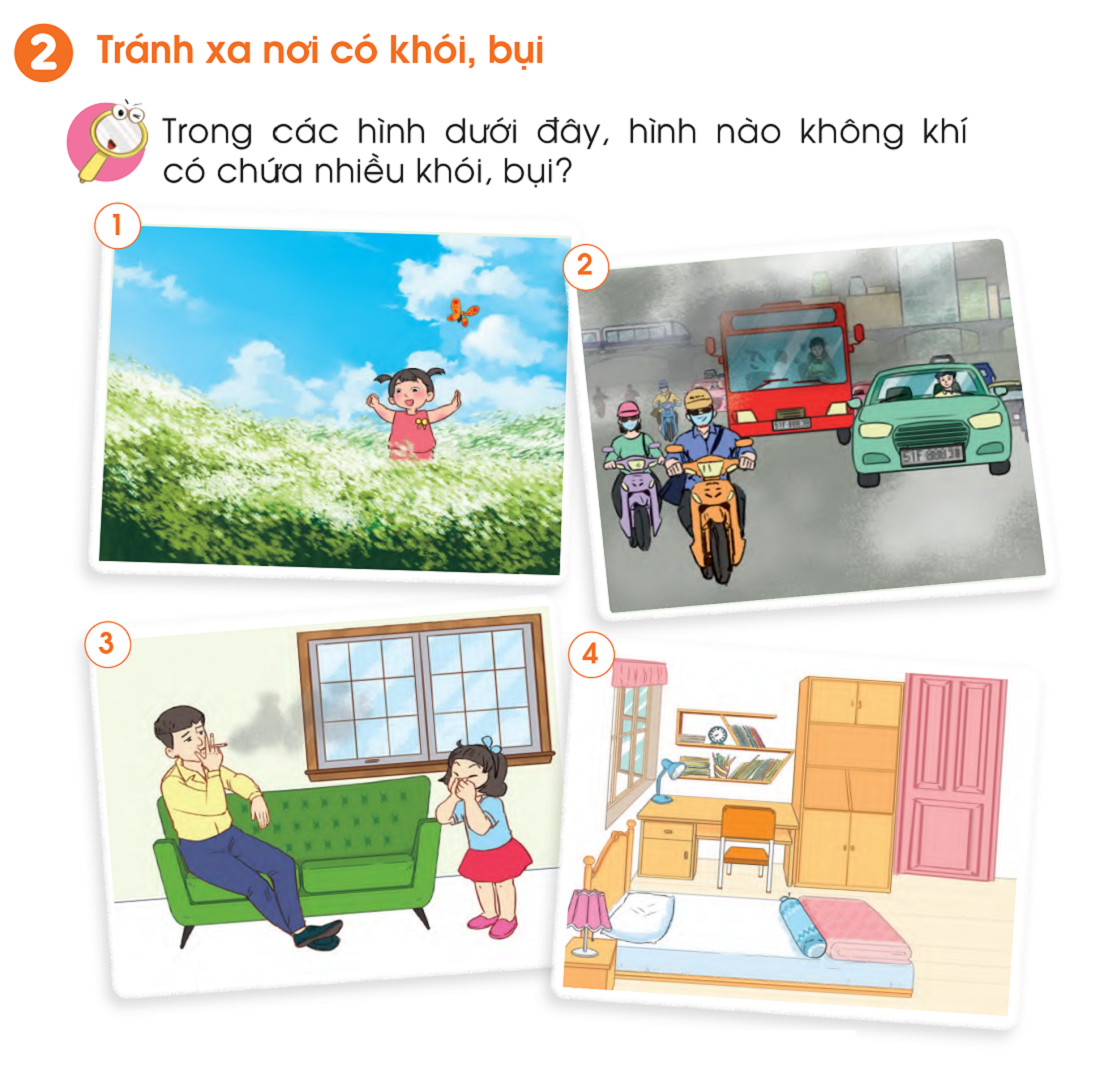 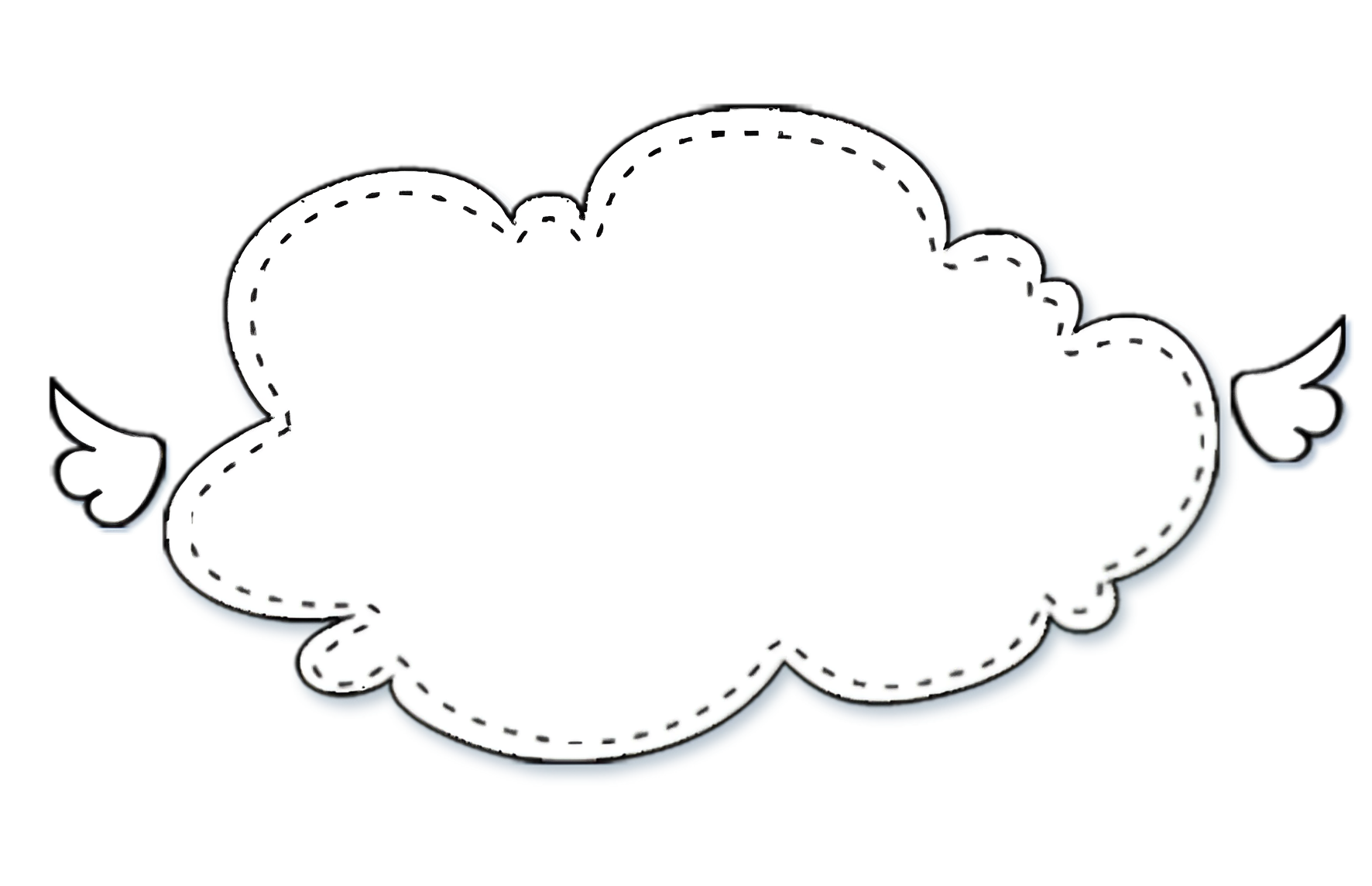 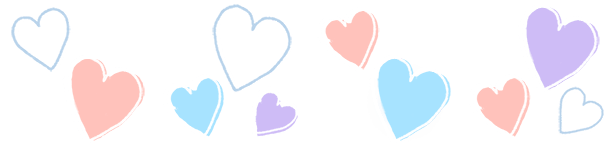 THẢO LUẬN
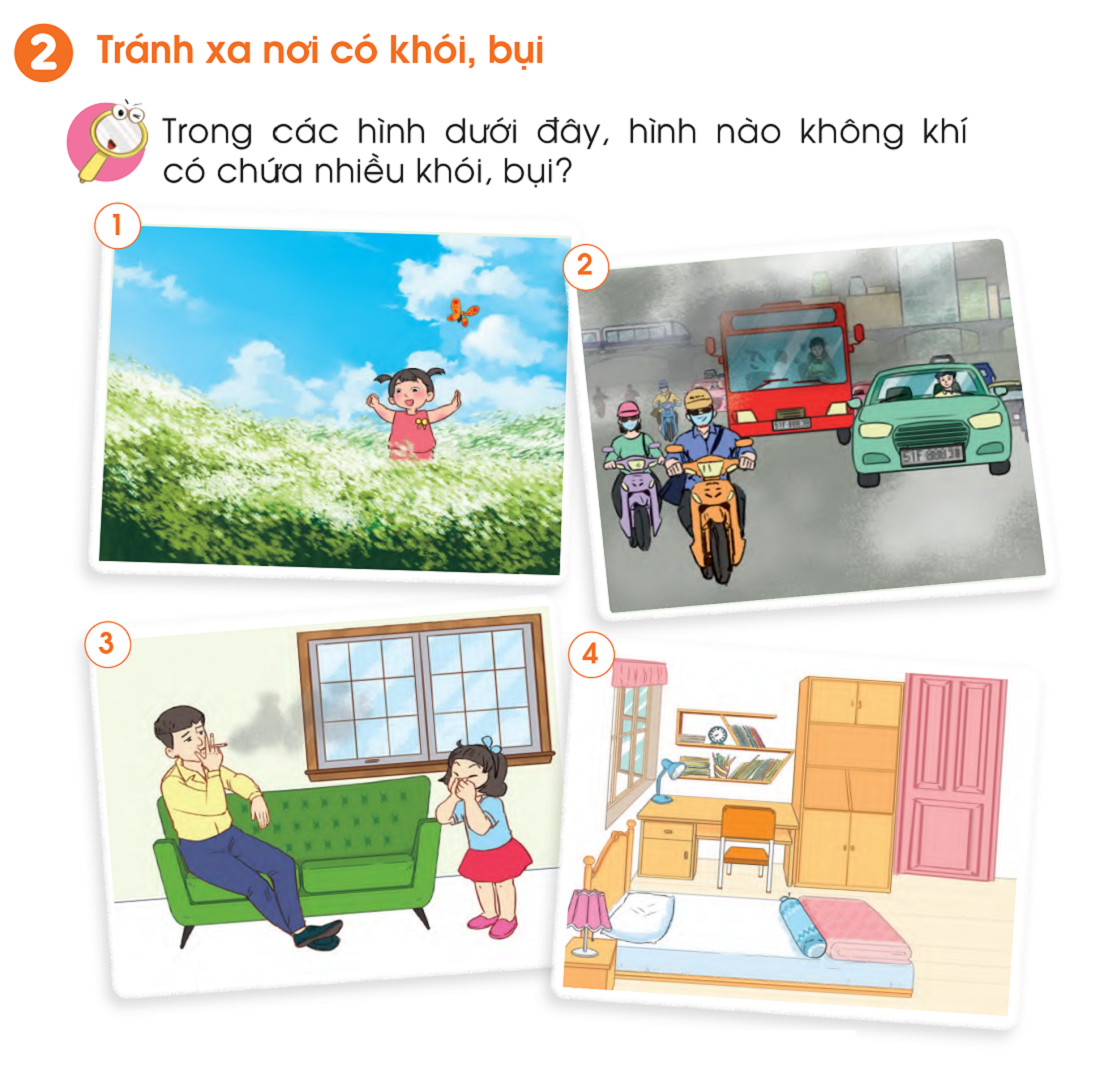 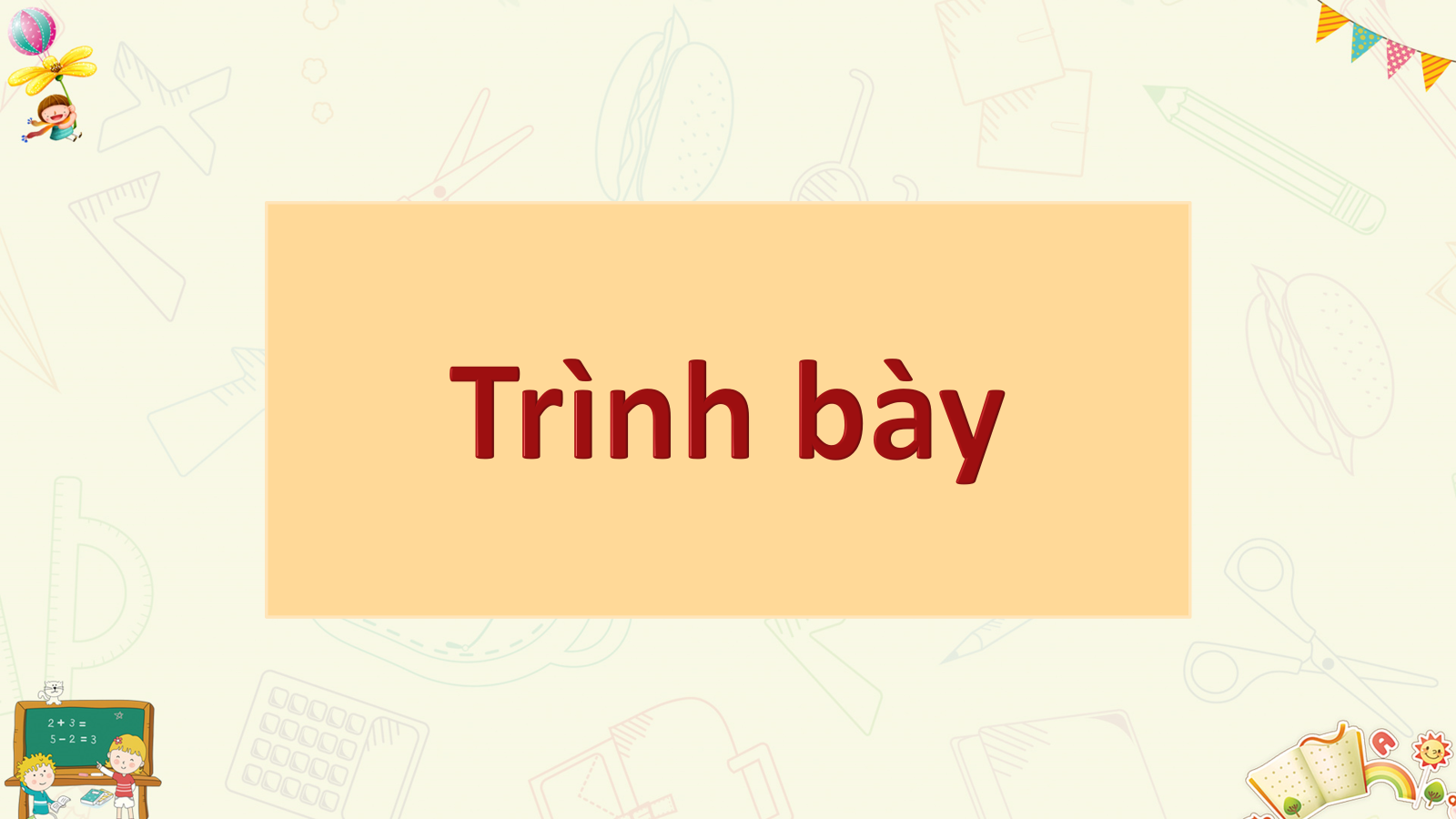 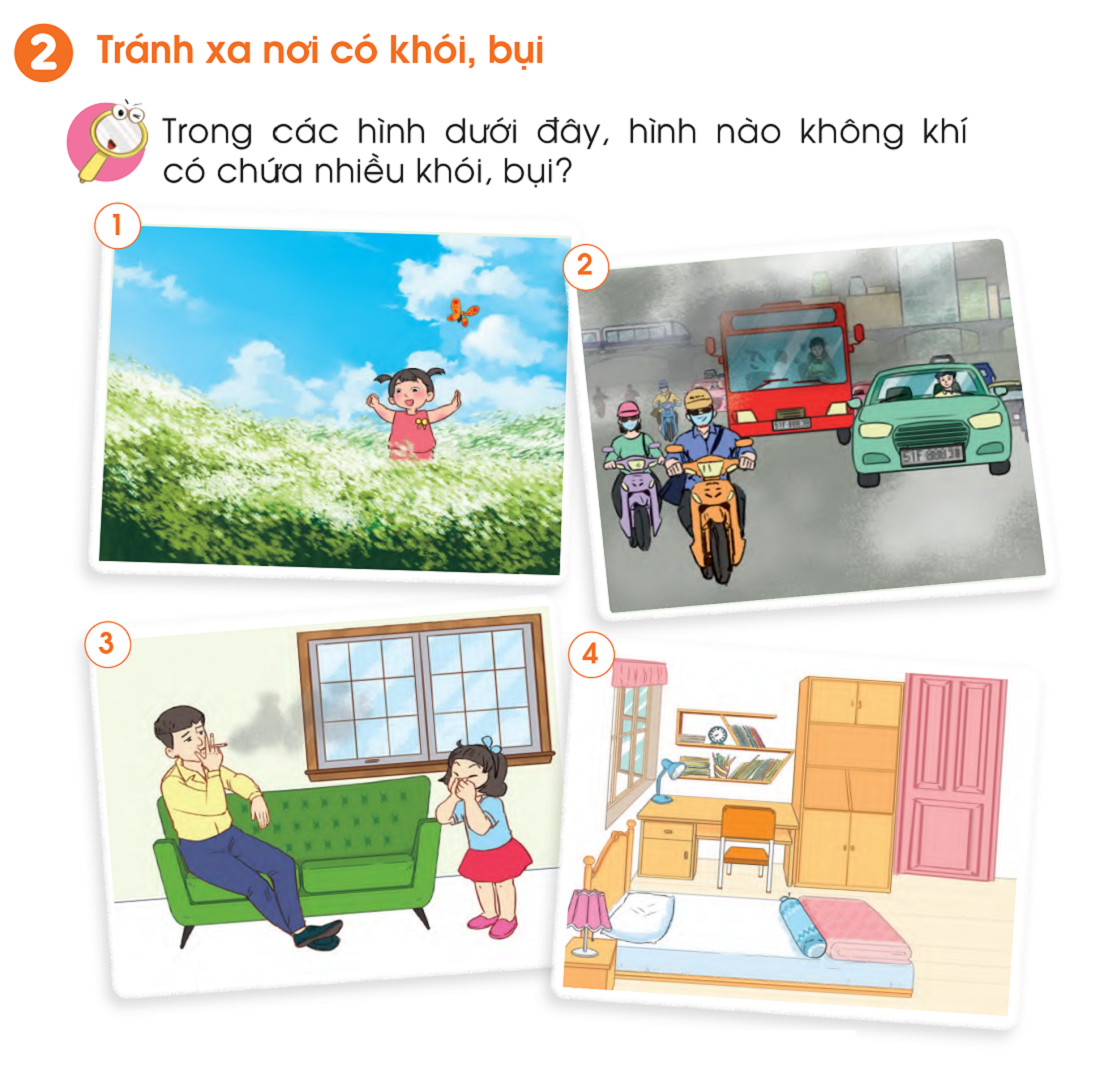 Không khí trong lành
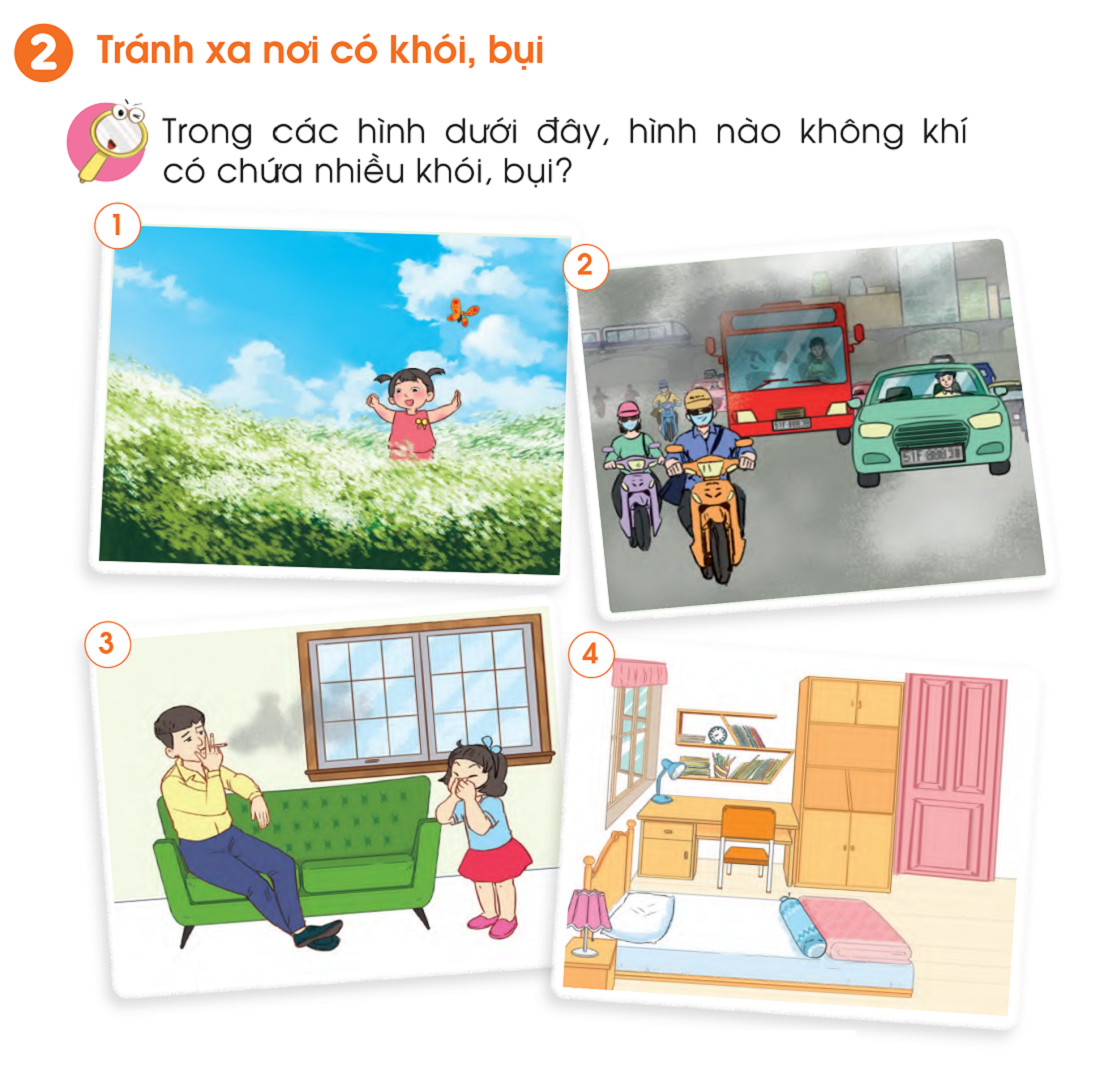 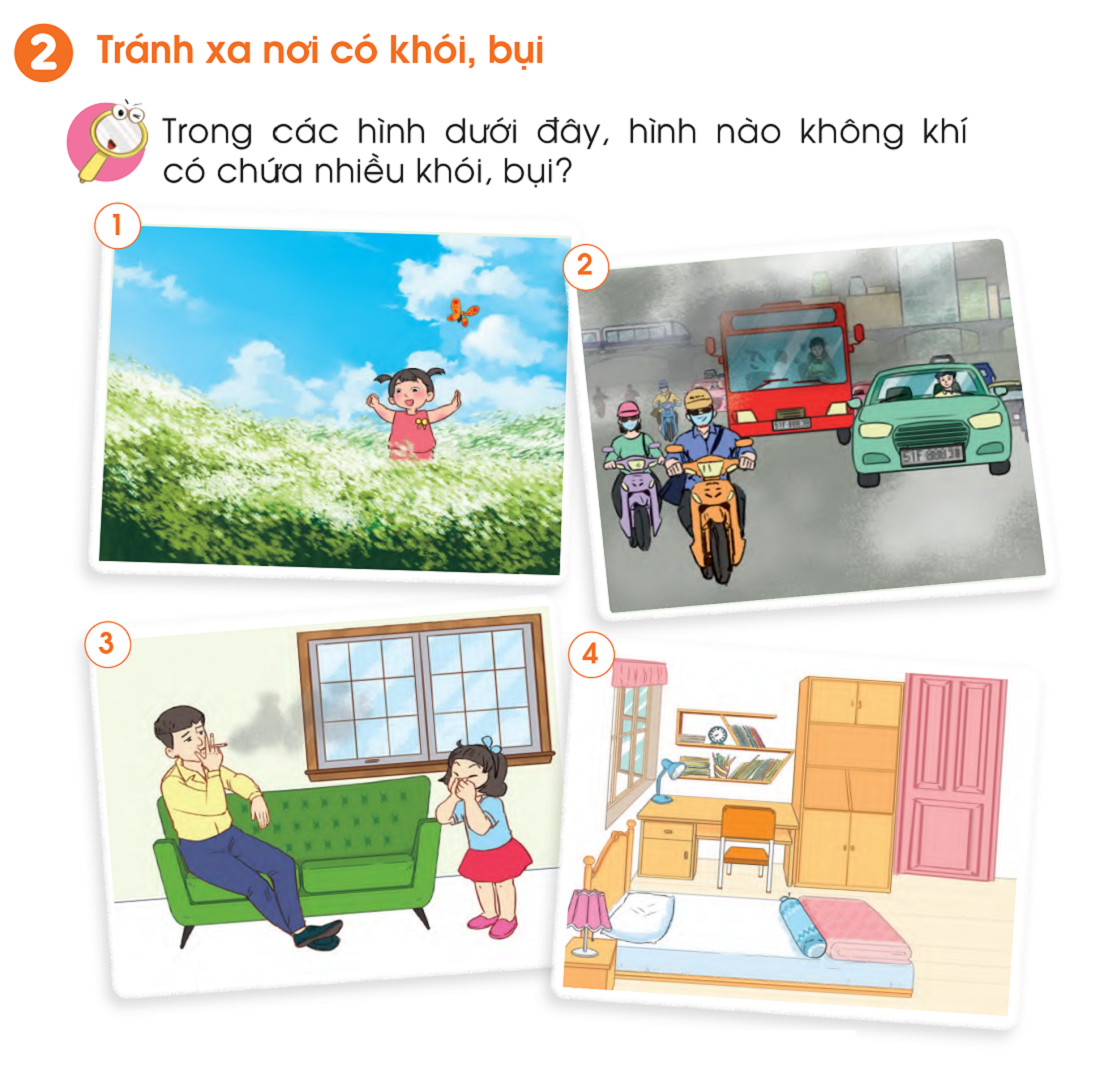 Không khí có nhiều khói, bụi
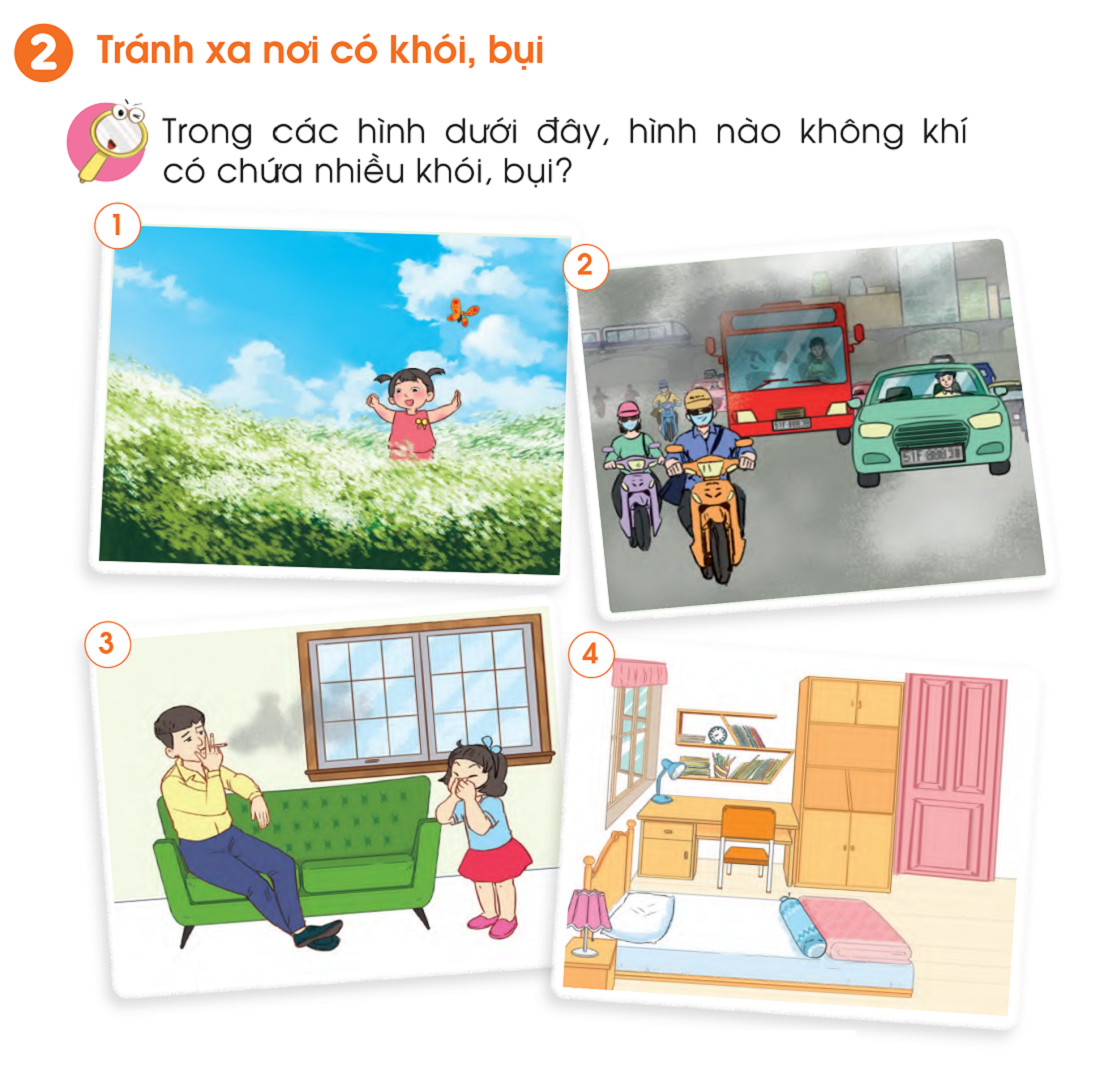 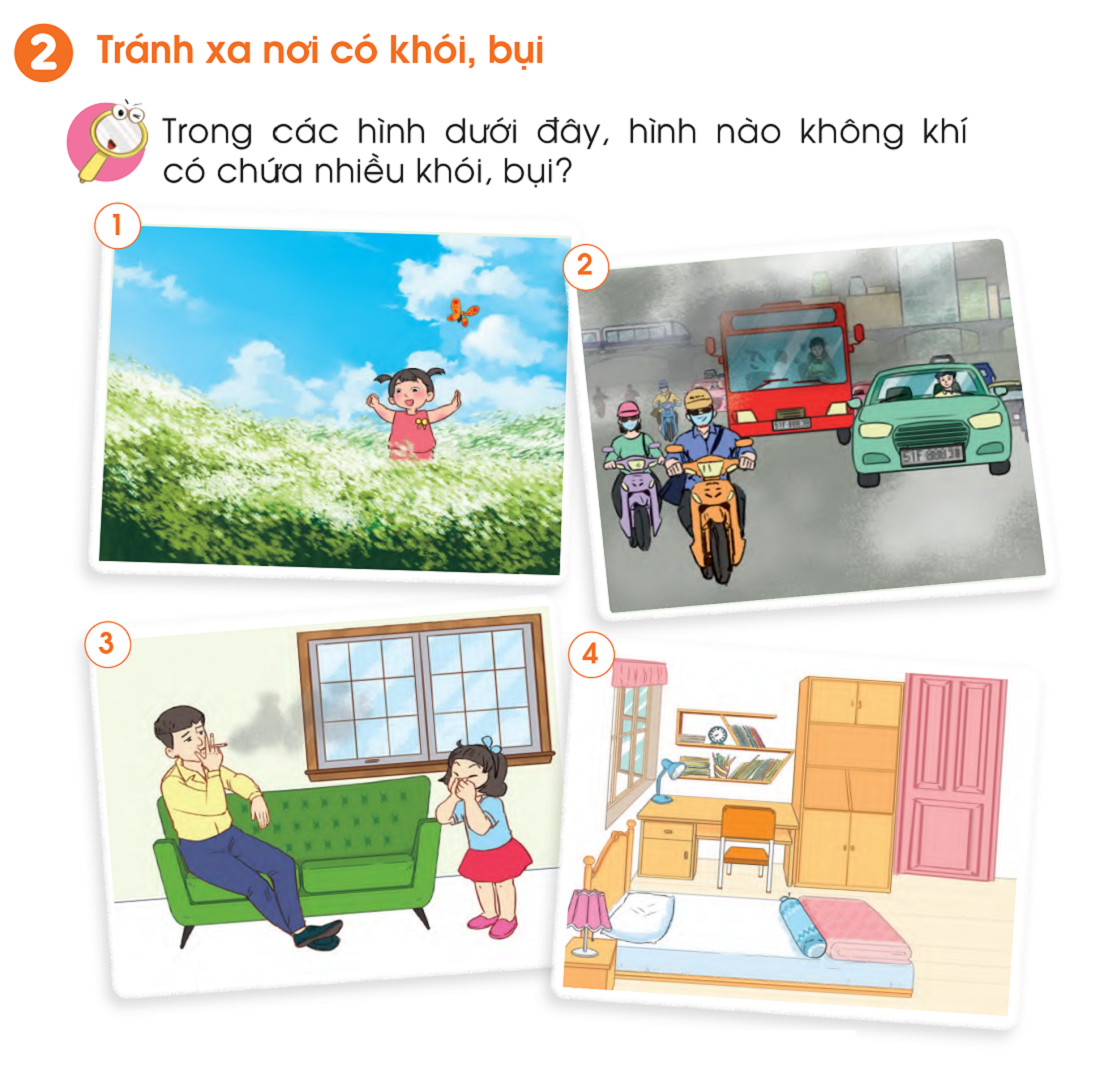 Khu công nghiệp
Công trường
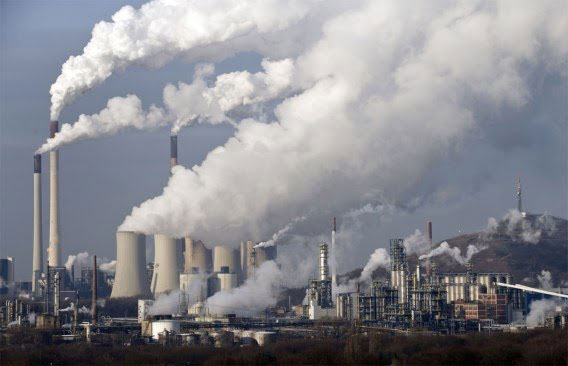 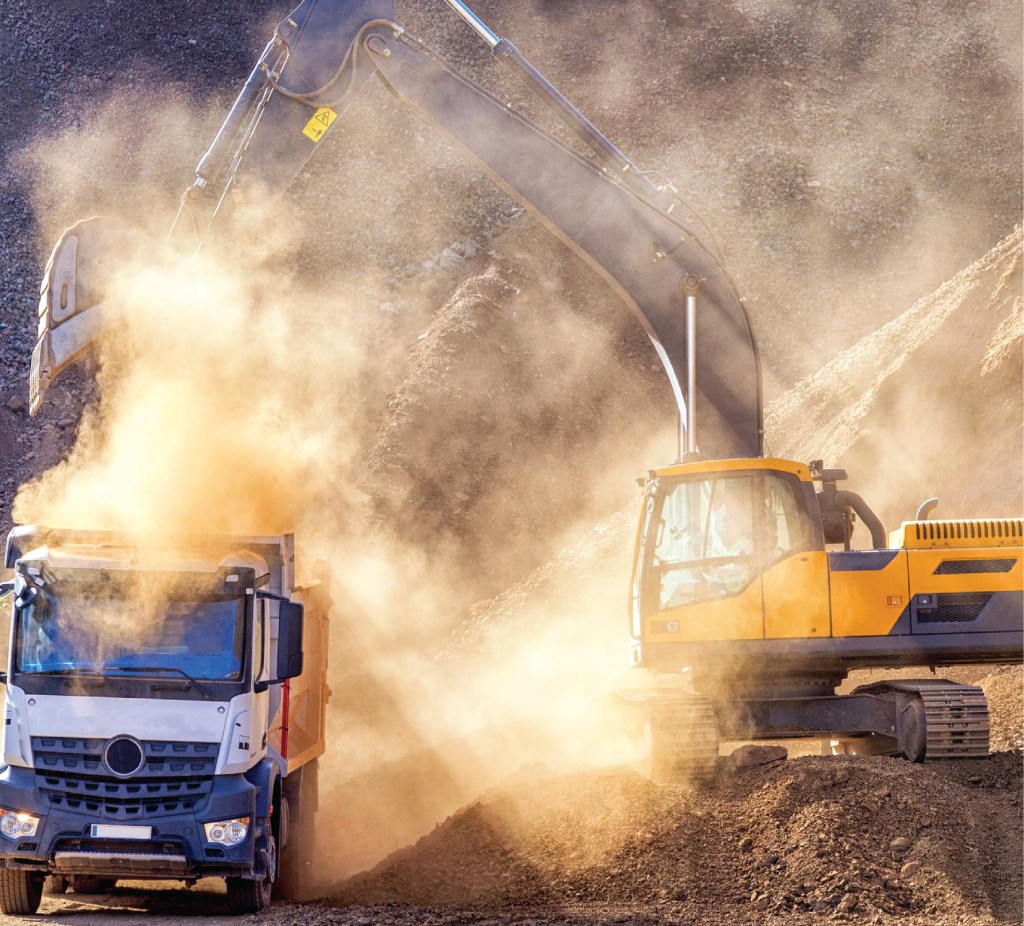 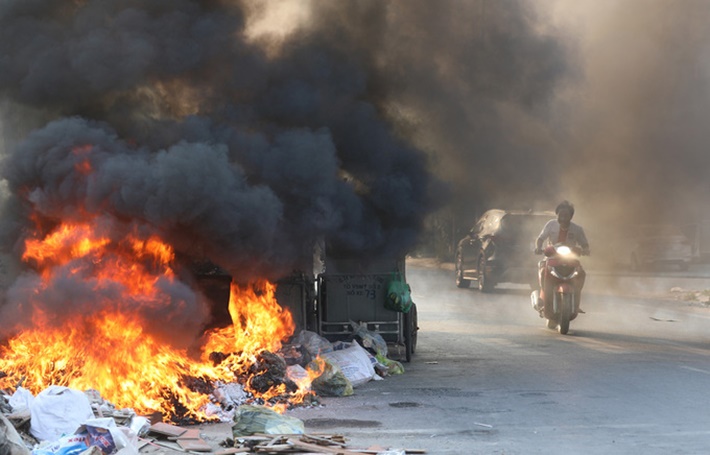 Rác thải
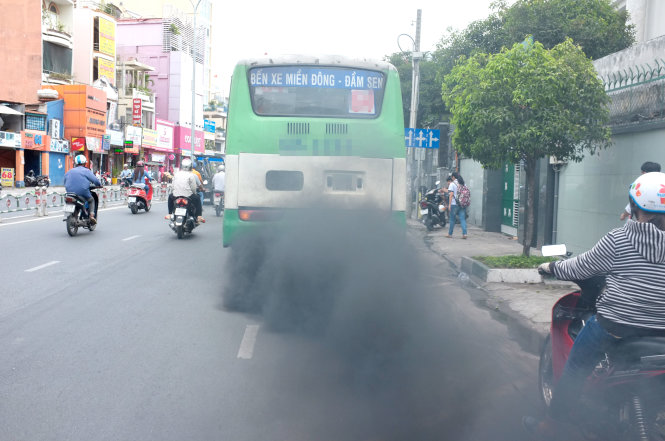 Đường phố
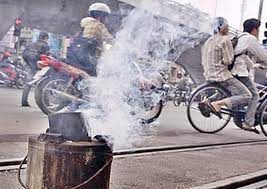 Đốt than tổ ong
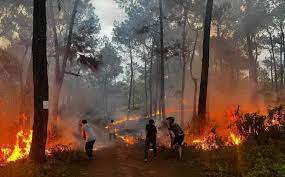 Đốt rừng
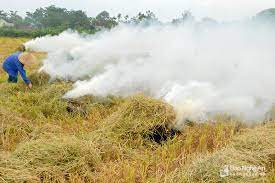 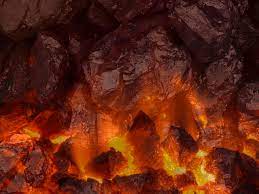 Đốt than đá
Đốt than đá
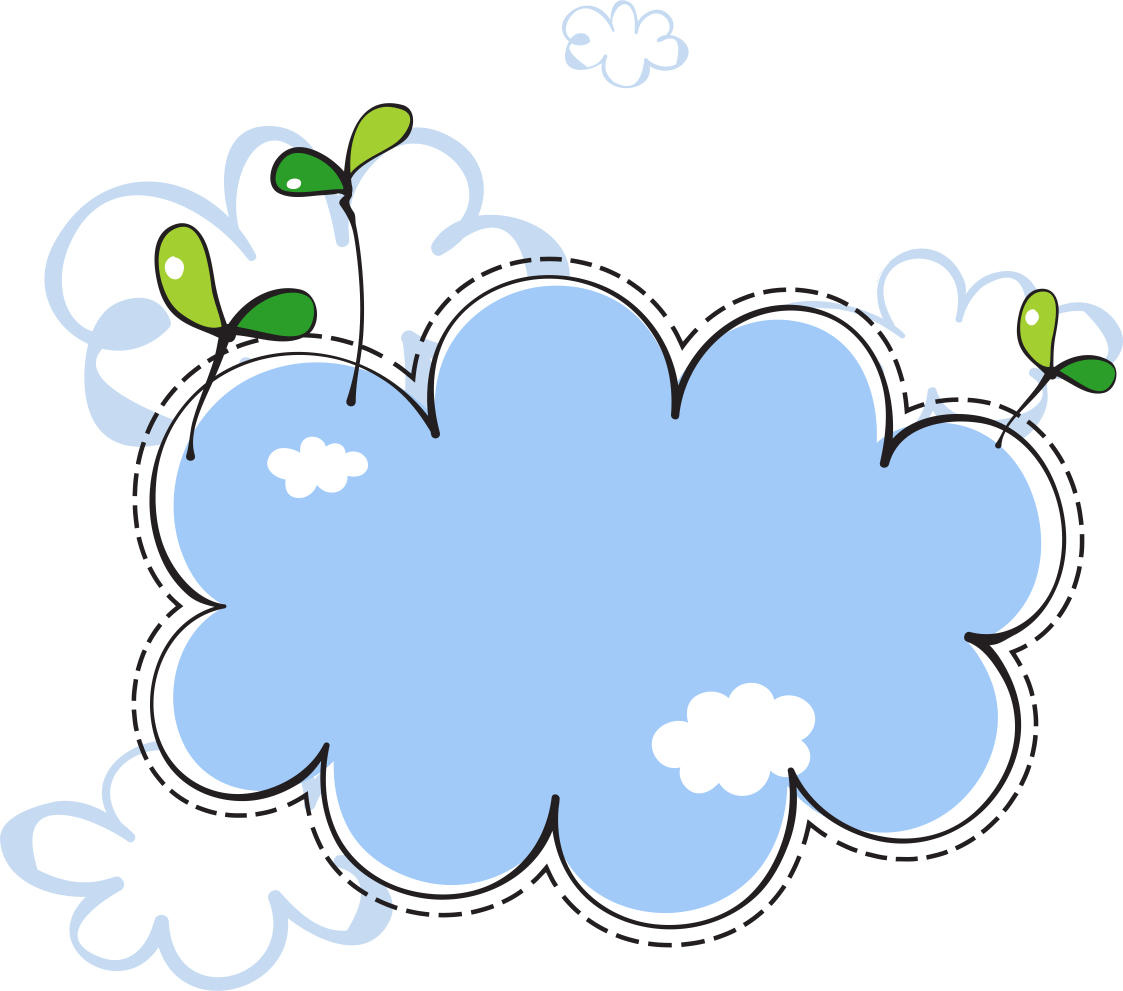 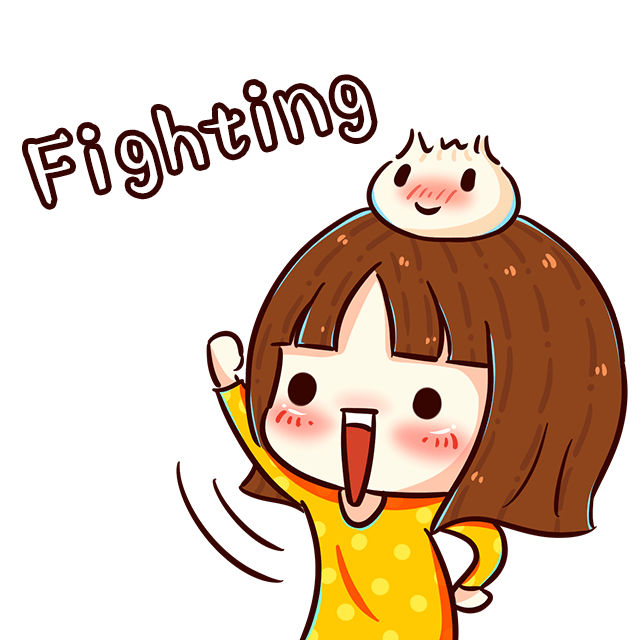 “Phóng viên nhí”
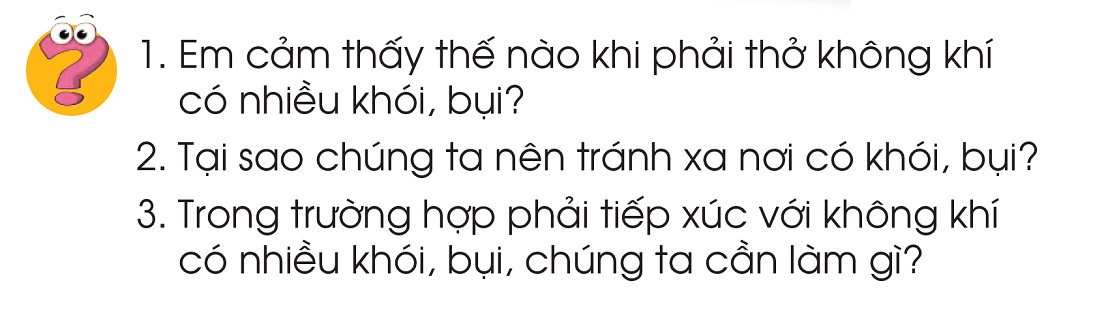 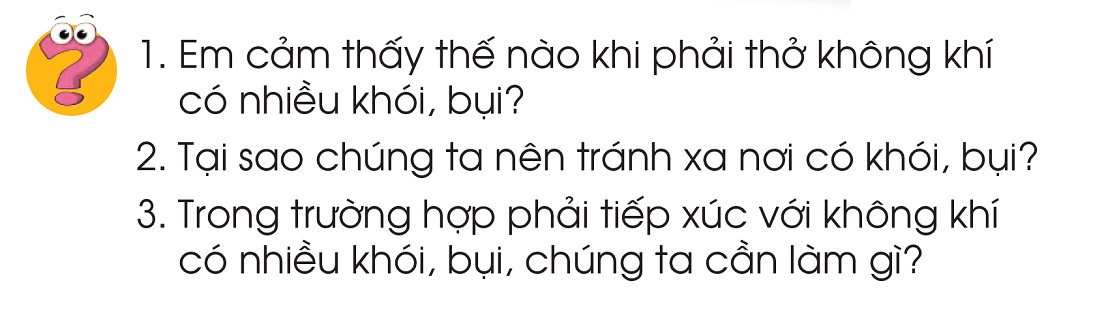 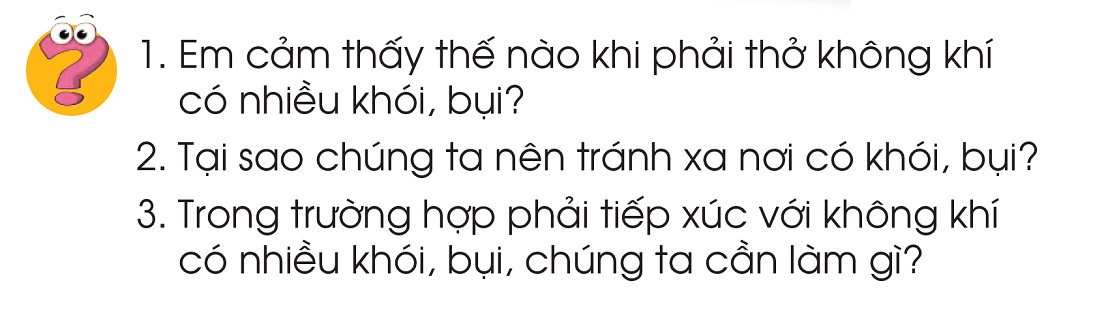 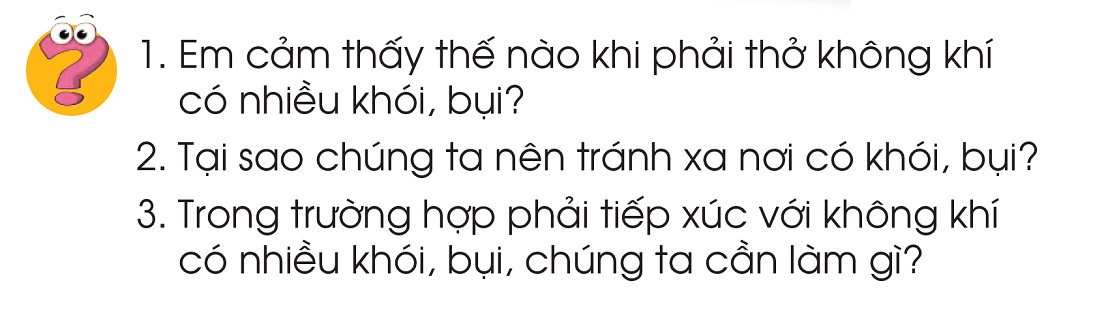 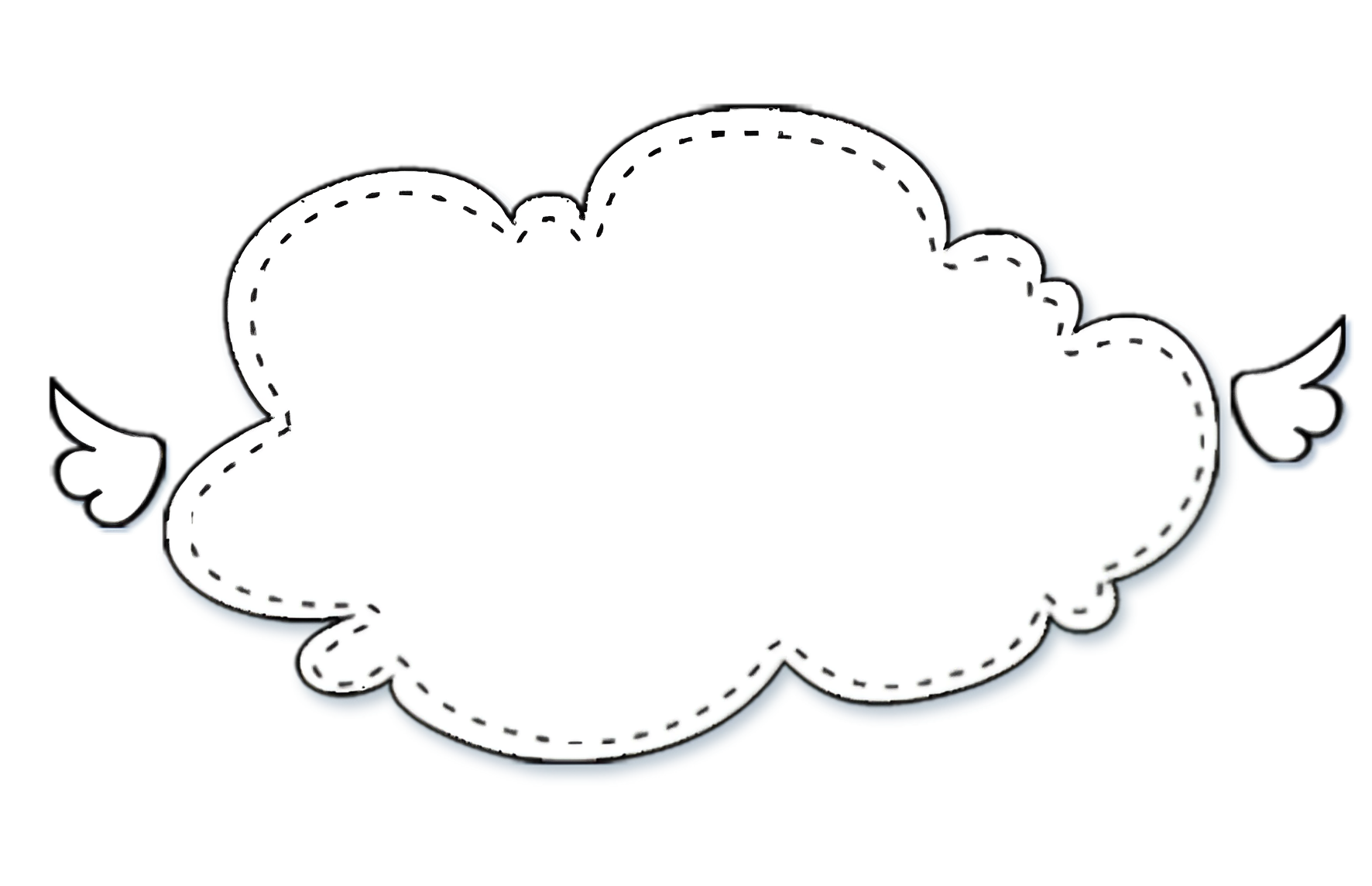 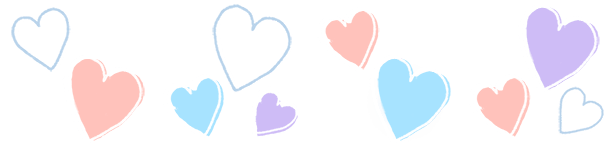 THẢO LUẬN
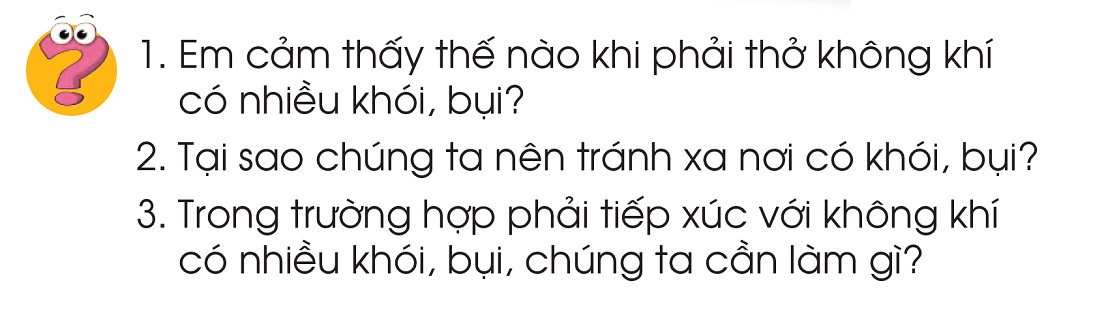 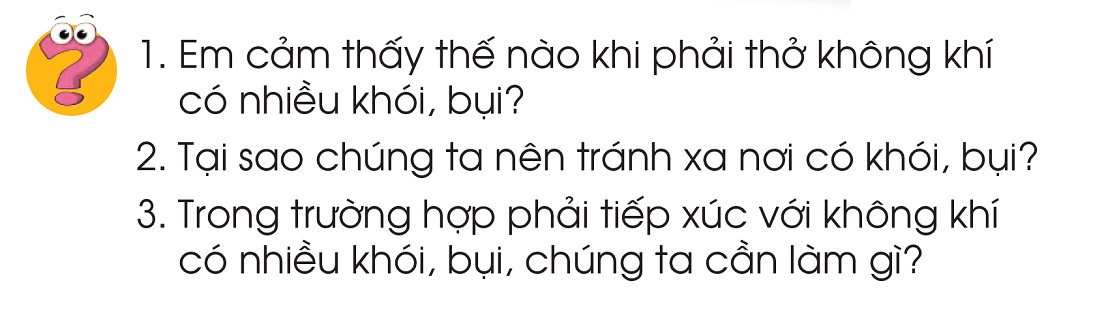 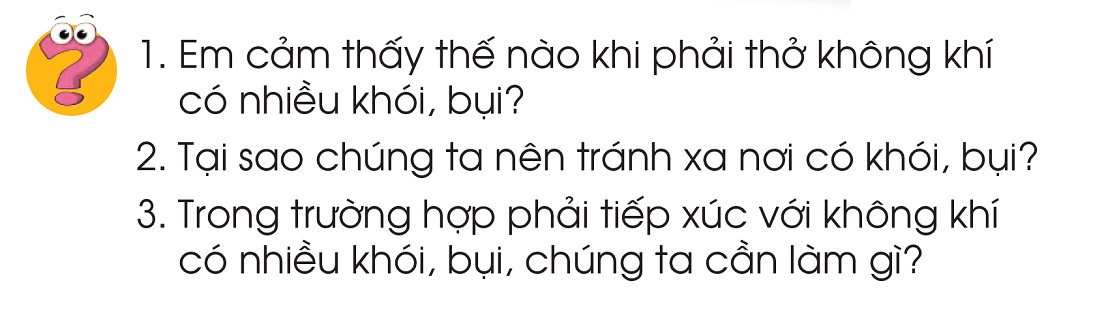 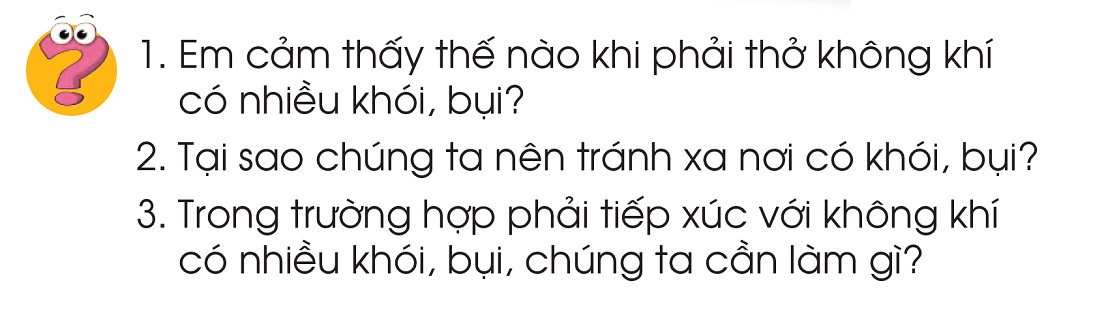 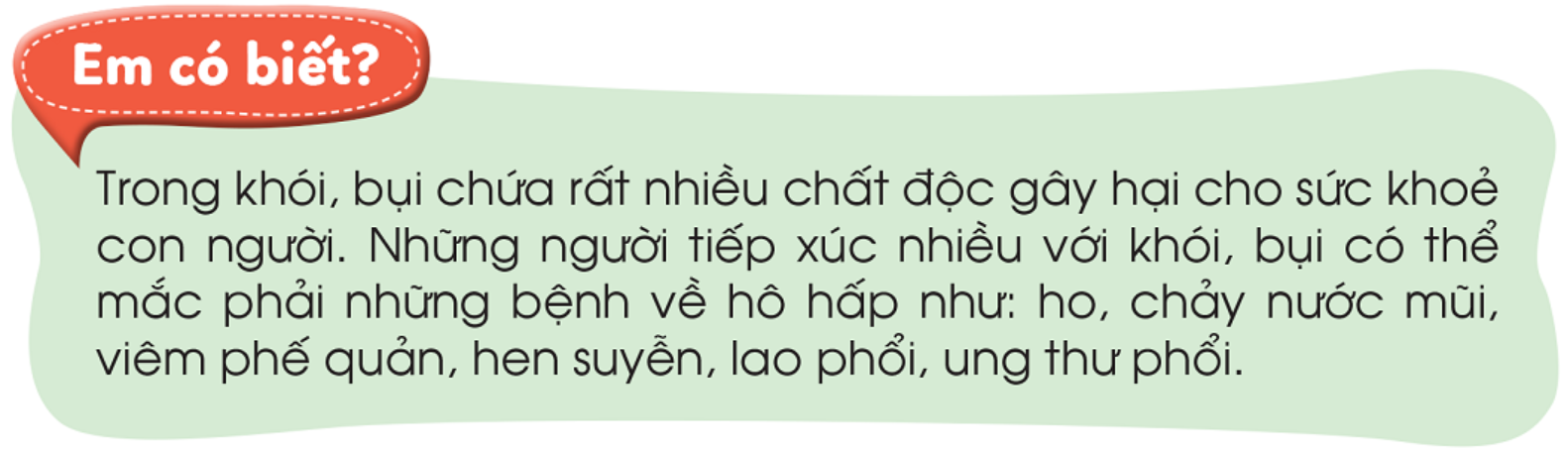 [Speaker Notes: Kích vào khung chứa tình huống để hiện ra hình của tình huống. 
Nhóm HS chọn tình huống nào thì GV nhấn chọn tình huống đó]
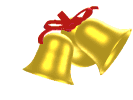 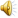 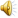 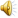 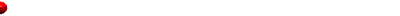 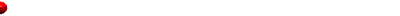 rung chu«ng vµng
Lớp 2A2
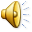 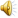 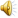 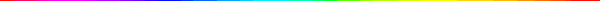 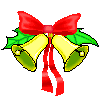 Hết giờ
rung chu«ng vµng
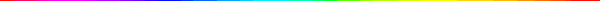 Hít thở đúng cách
Caâu 1
Có 1 lợi ích.
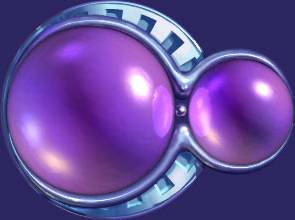 A
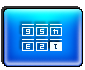 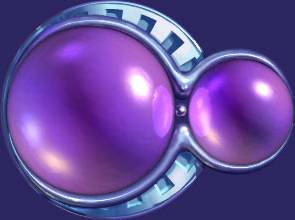 Có 3 lợi ích.
b
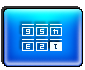 Có nhiều lợi ích.
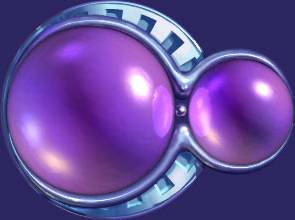 c
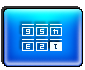 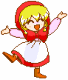 1
15
7
8
9
11
12
10
13
14
5
6
3
2
0
4
Tinh thần vui vẻ
…
Phổi hoạt động tốt
Hít thở đúng cách có lợi ích gì?
Kiểm soát được cảm xúc
Phổi hoạt động tốt
Đào thải độc tố cơ thể ra ngoài
Ngủ ngon
Tốt cho hệ tiêu hóa
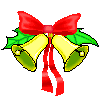 Hết giờ
rung chu«ng vµng
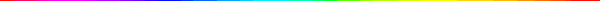 Tại sao chúng ta nên tránh xa 
những nơi có khói bụi?
Caâu 2
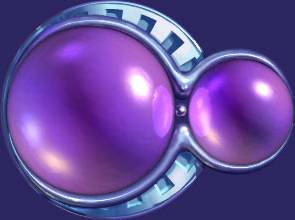 Vì nơi đó lạnh.
A
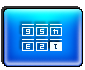 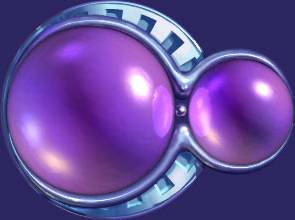 Vì nơi đó không tốt cho sức khỏe.
b
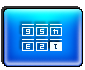 Vì nơi đó có thú dữ.
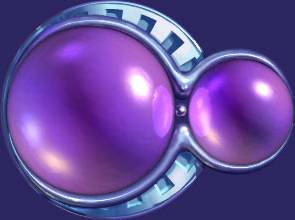 c
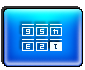 2
4
9
5
1
3
6
7
13
8
11
12
14
15
10
0
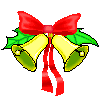 Hết giờ
rung chu«ng vµng
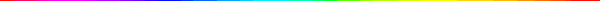 Trong trường hợp phải tiếp xúc với 
không khí nhiều khói bụi chúng ta cần làm gì?
Caâu 3
Chúng ta cần đi ngủ.
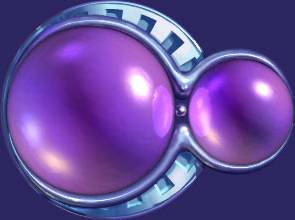 A
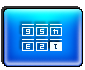 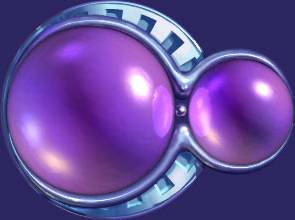 Chúng ta cần phải học bài.
b
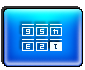 Chúng ta cần đeo khẩu trang và 
các đồ bảo hộ lao động.
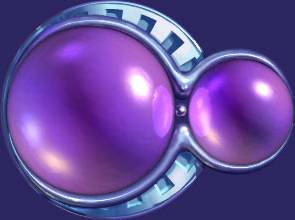 c
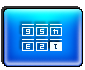 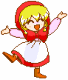 1
15
7
8
9
11
12
10
13
14
5
6
3
2
0
4
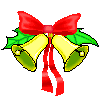 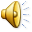 rung chu«ng vµng
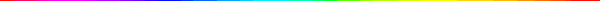 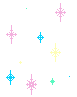 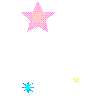 Binh ...Boong...
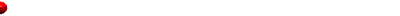 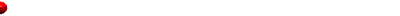 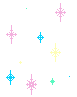 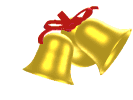 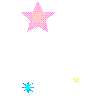 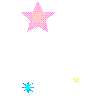 Cái bình cổ trong viện bảo tàng 
có đính hạt ngọc ở cổ bình.
Căp từ “cổ” trong câu thuộc cặp từ gì?
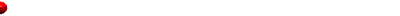 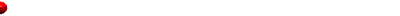 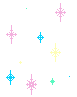 Chúc mừng chiến thắng!
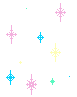 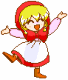 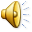 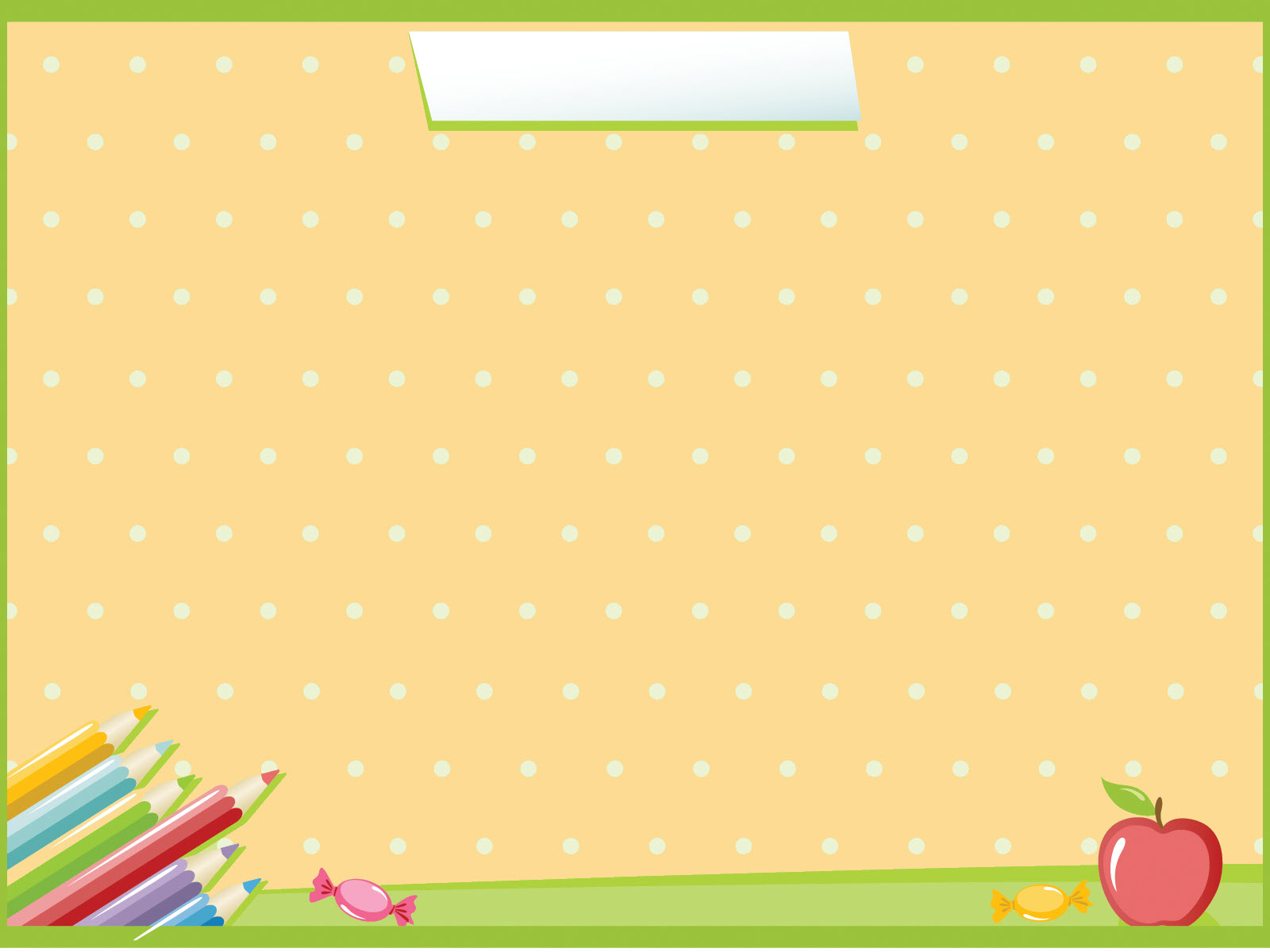 Dặn dò
Tiết sau chúng ta học bài Bảo vệ cơ quan hô hấp 
(tiết 3)
Tìm hiểu những việc nên và không nên để bảo vệ cơ quan hô hấp.
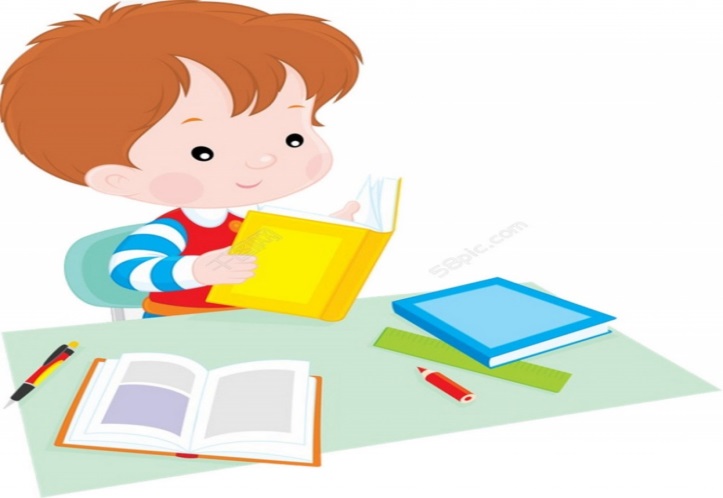 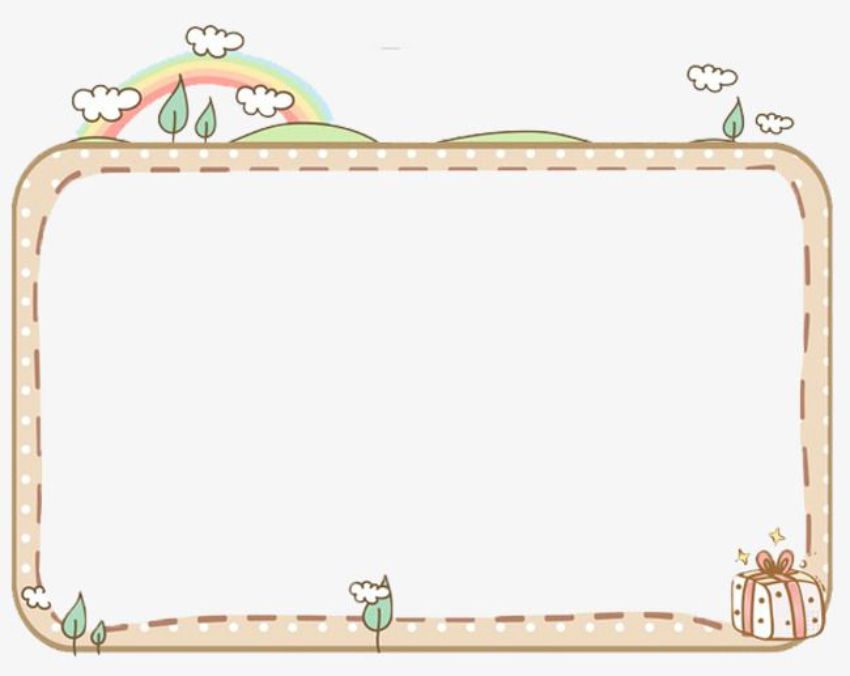 TIẾT HỌC ĐẾN ĐÂY LÀ KẾT THÚC.
XIN CHÂN THÀNH CẢM ƠN CÁC THẦY CÔ GIÁO ĐÃ VỀ DỰ GIỜ.